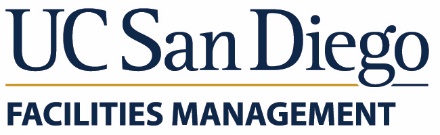 July 2019 Brown BagLunch Presentations
Presentation 1: Building Operations Project Team
Presentation 2: Sustainable Buildings & The Climate Action Plan
Presentation 3: Building Services Floor Care Team
Presentation 4: Campus Bin Buddy Program Updates
Over or Under continued….
Building Operations  Project Team
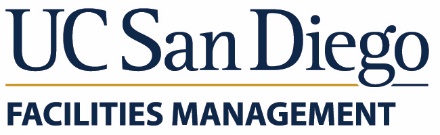 AGENDA
What is the project team
Why you would need us
Maximizing your project 
Our guarantee
Recharge-Projects
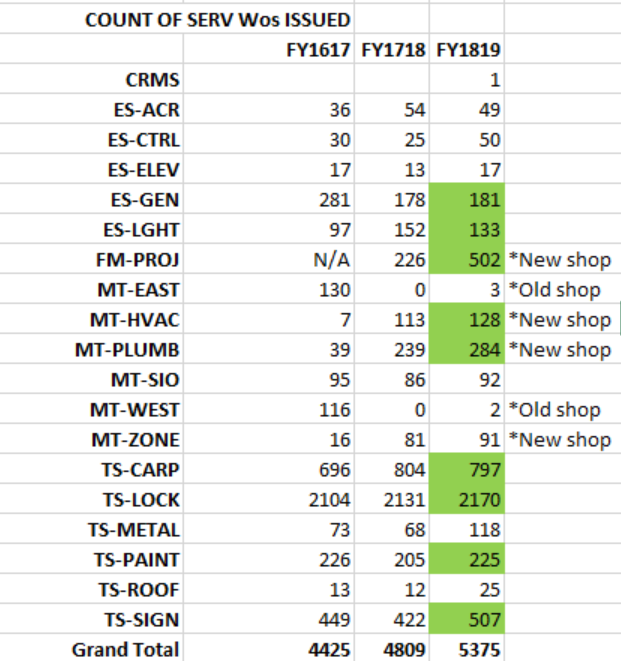 What exactly Is the PROJECT-TEAM?
Customer service
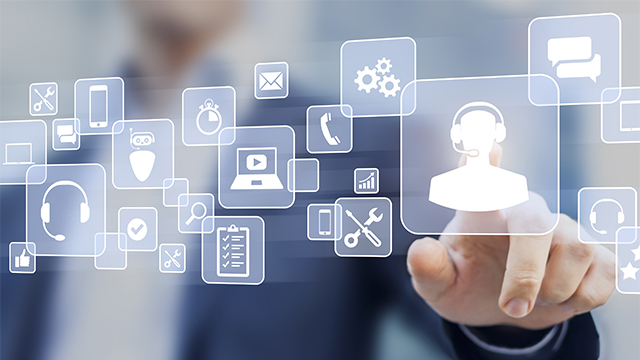 Design 
Cost
Manage 
Under 50k
Project-team
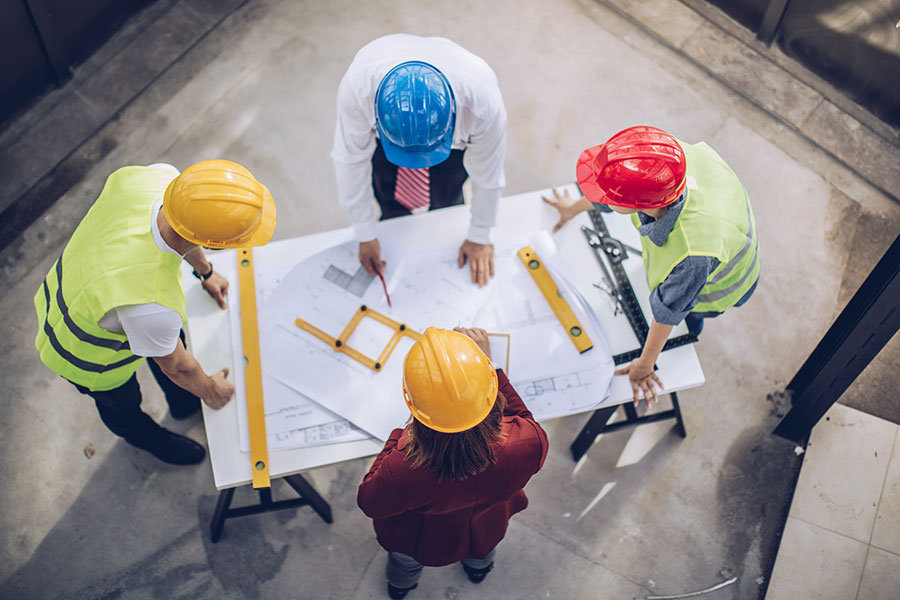 Multi-trade 
One supervisor
Night crew
Design
estimate
schedule
Movement-to-improvement
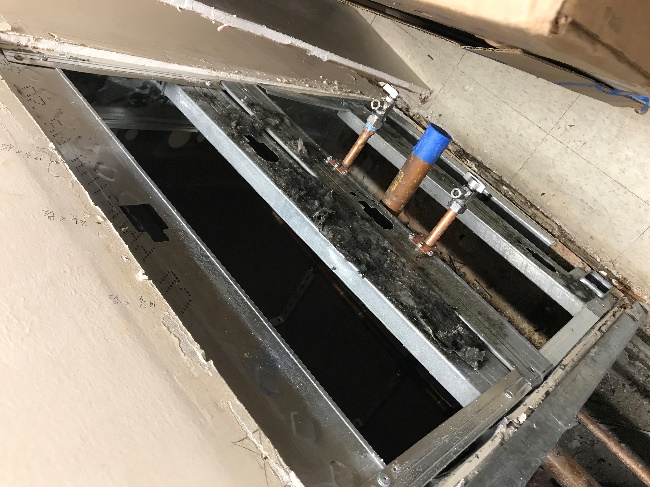 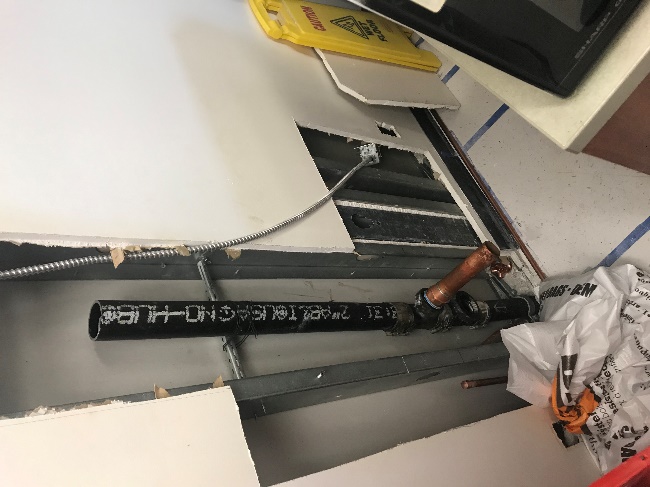 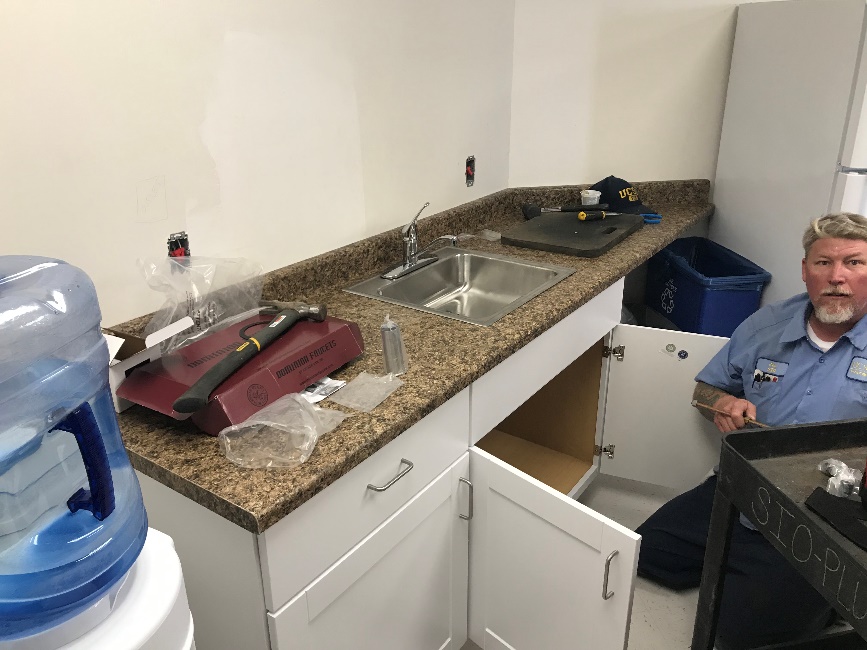 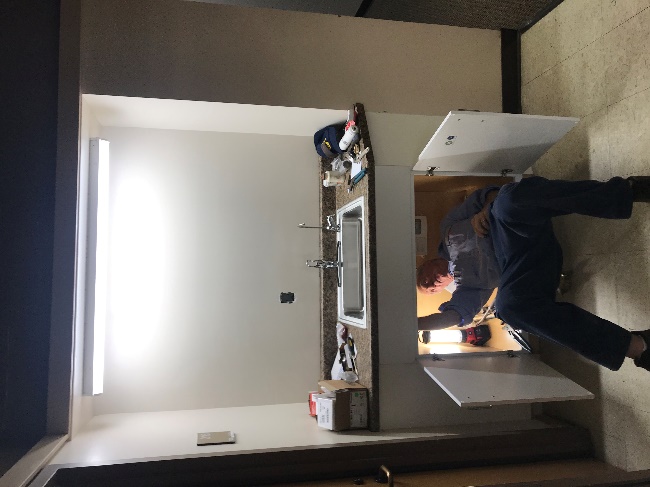 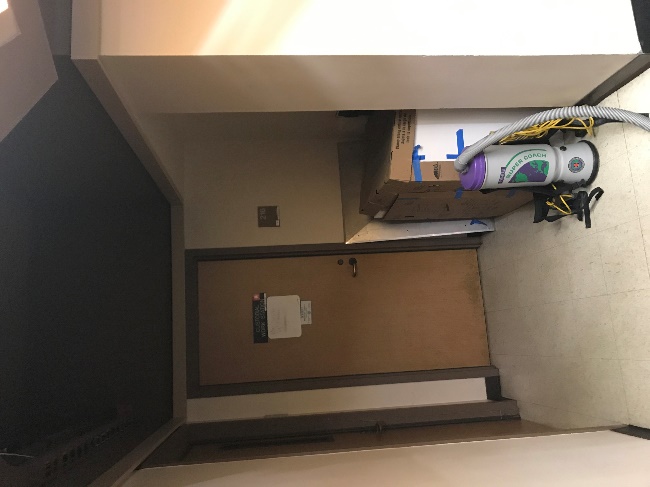 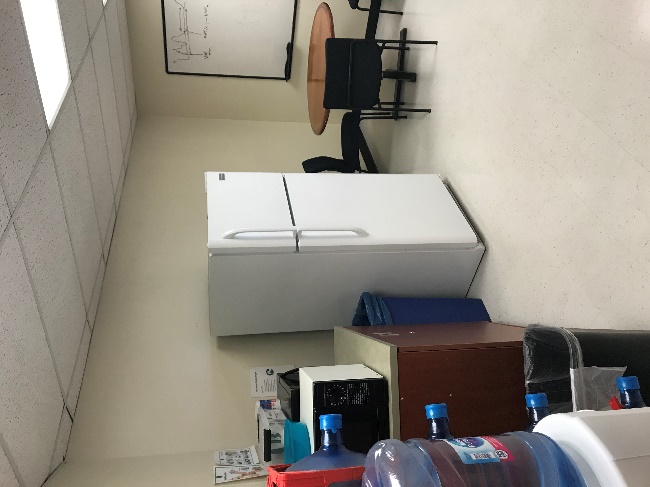 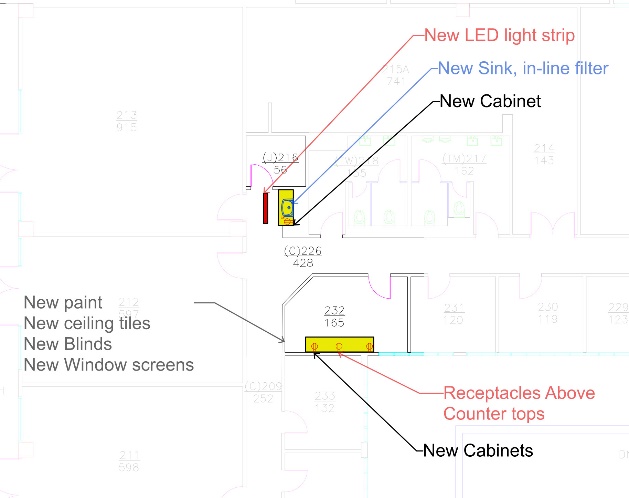 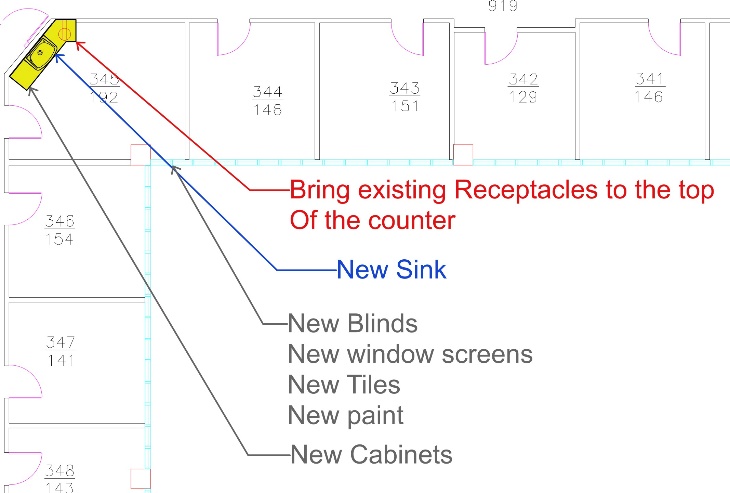 Team members
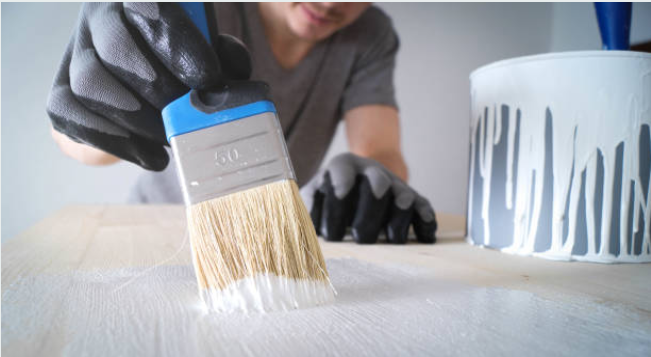 3 Electricians
3 Plumbers
1 Carpenter 
1 Painter
1 AC/R
4 SR BMW’s
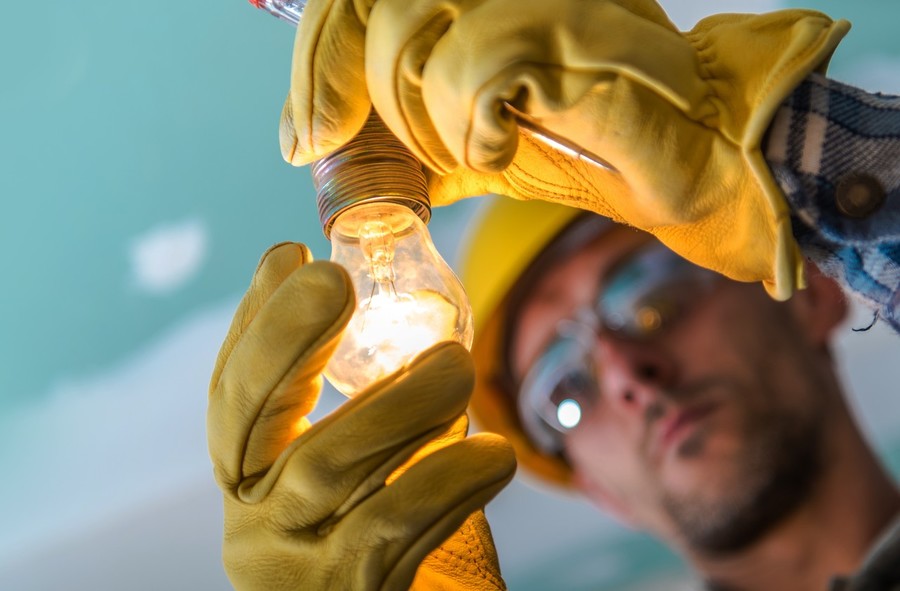 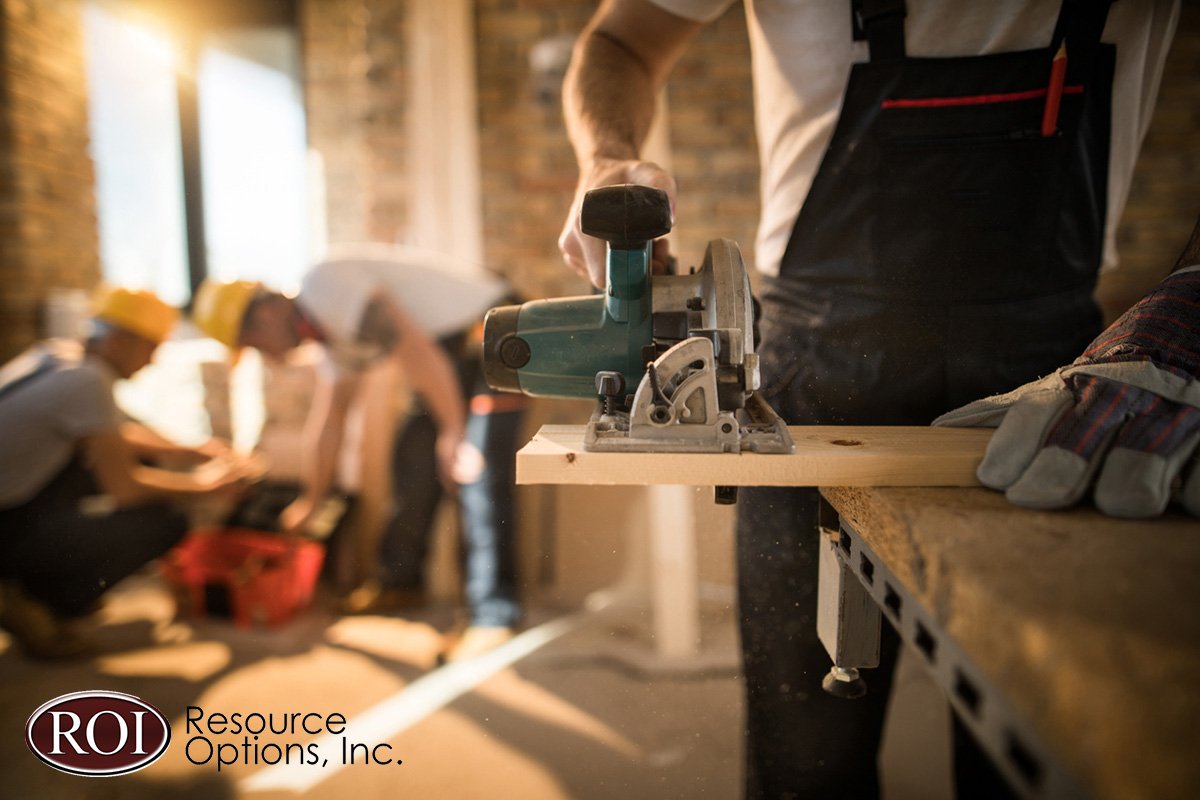 Current openings
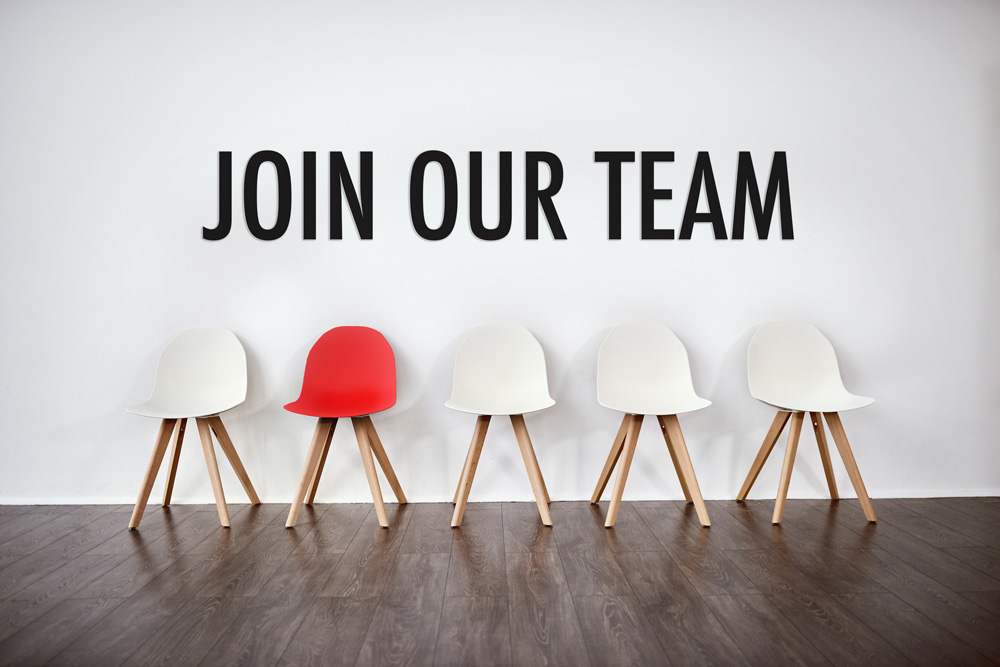 3 Electricians 
1 Painter
1 SR BMW
Speed & Budget
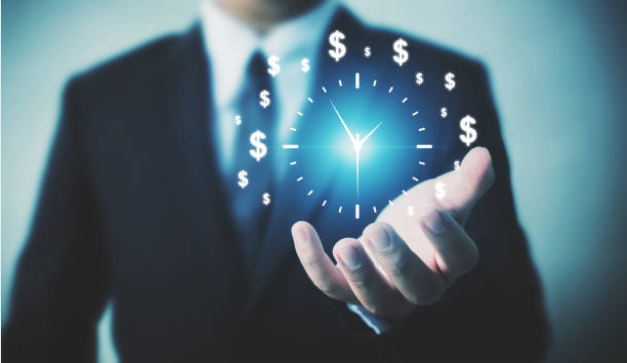 Give detail
Have a plan
Redesign
Pre plan
Our promise to you
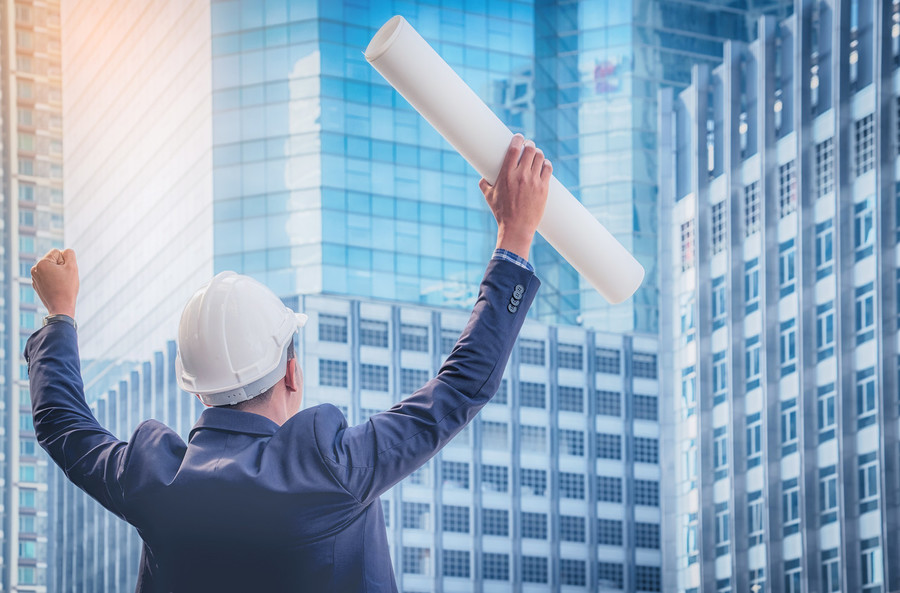 Highest quality 
Life time maintenance
Use the Project-Team
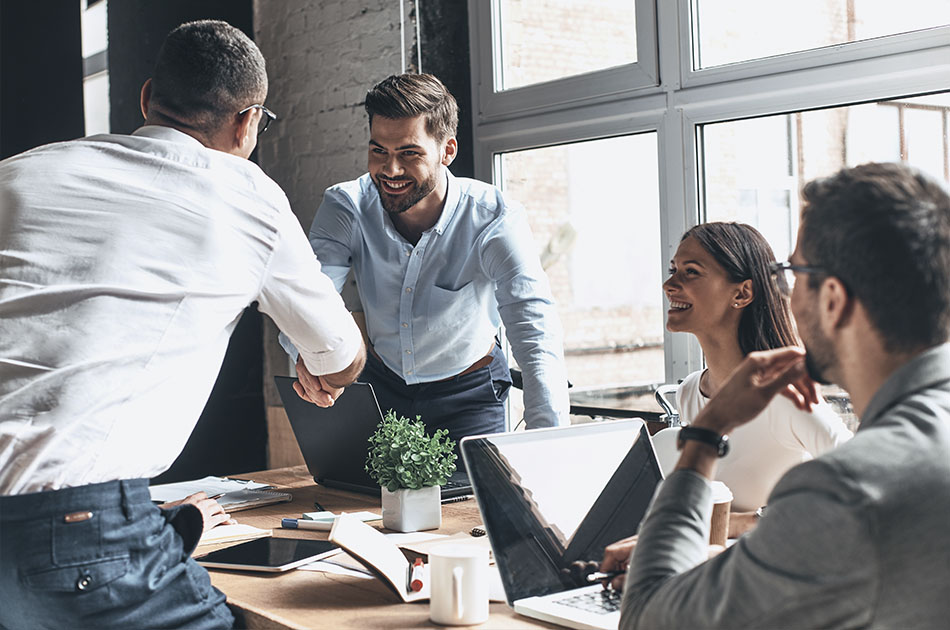 If you have a project 
If you Want to plan a project
Under 50k
Gabriel Almazan

galmazan@ucsd.edu
858-287-2811
How to submit a Work Order
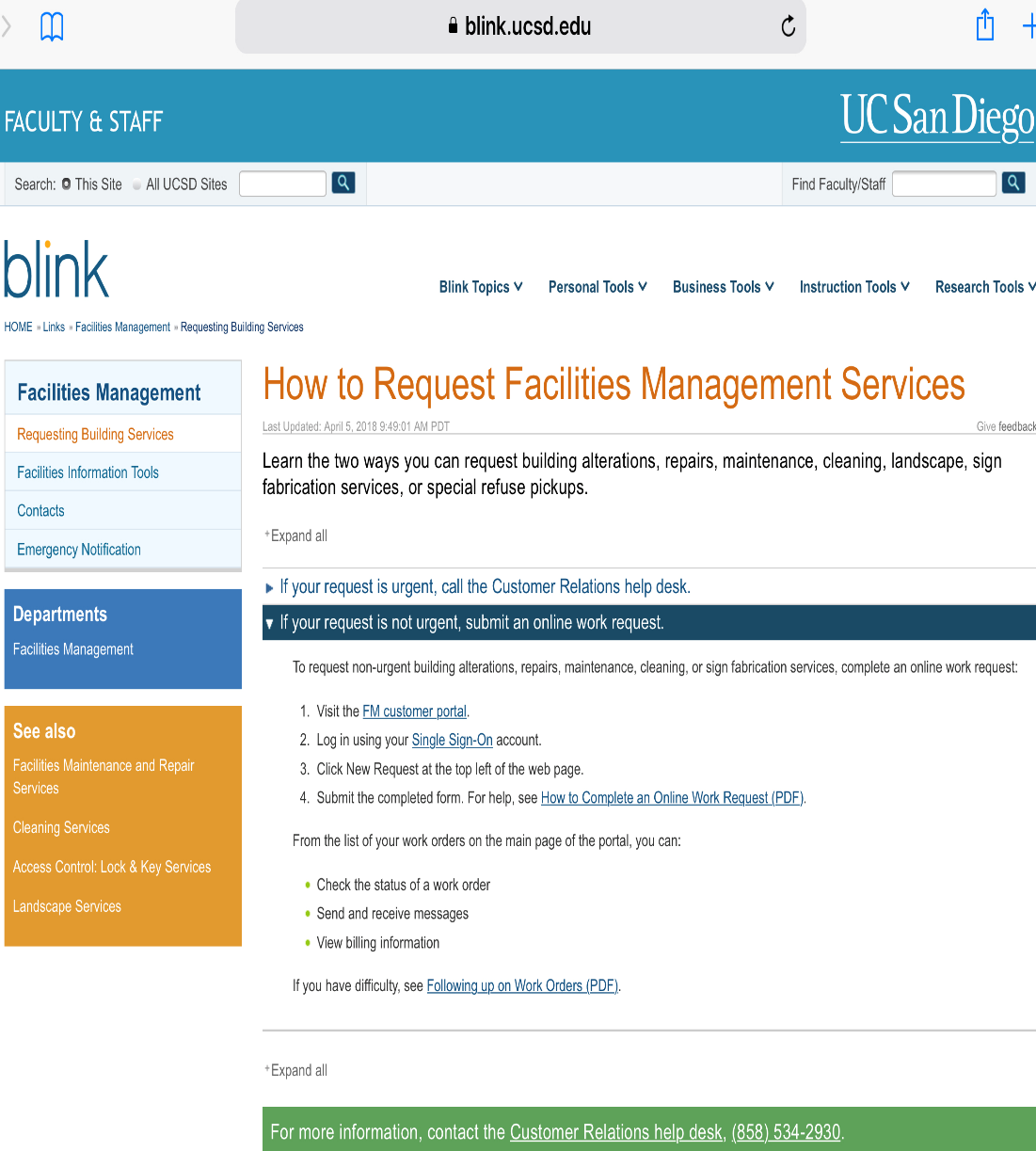 Work Service Center                            (858) 534-2930
FM customer portal: 
https://blink.ucsd.edu/sponsor/facilities-mgmt/request-services.html#If-your-request-is-not-urgent,-
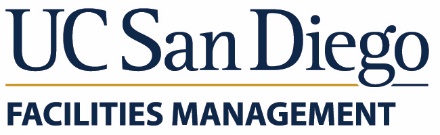 Sustainable Buildings & The Climate Action Plan
UCSD is Growing!
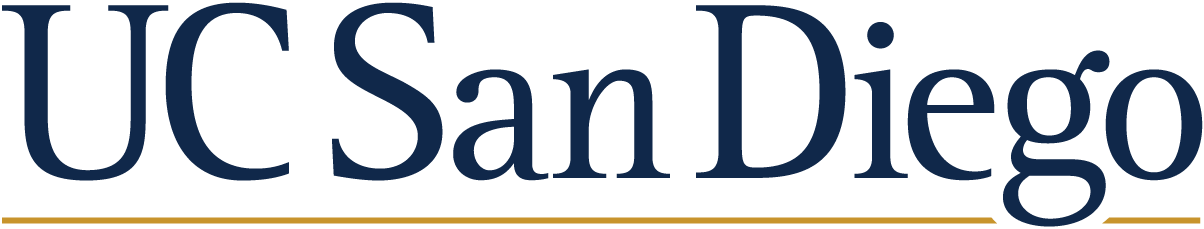 7 Projects in Construction
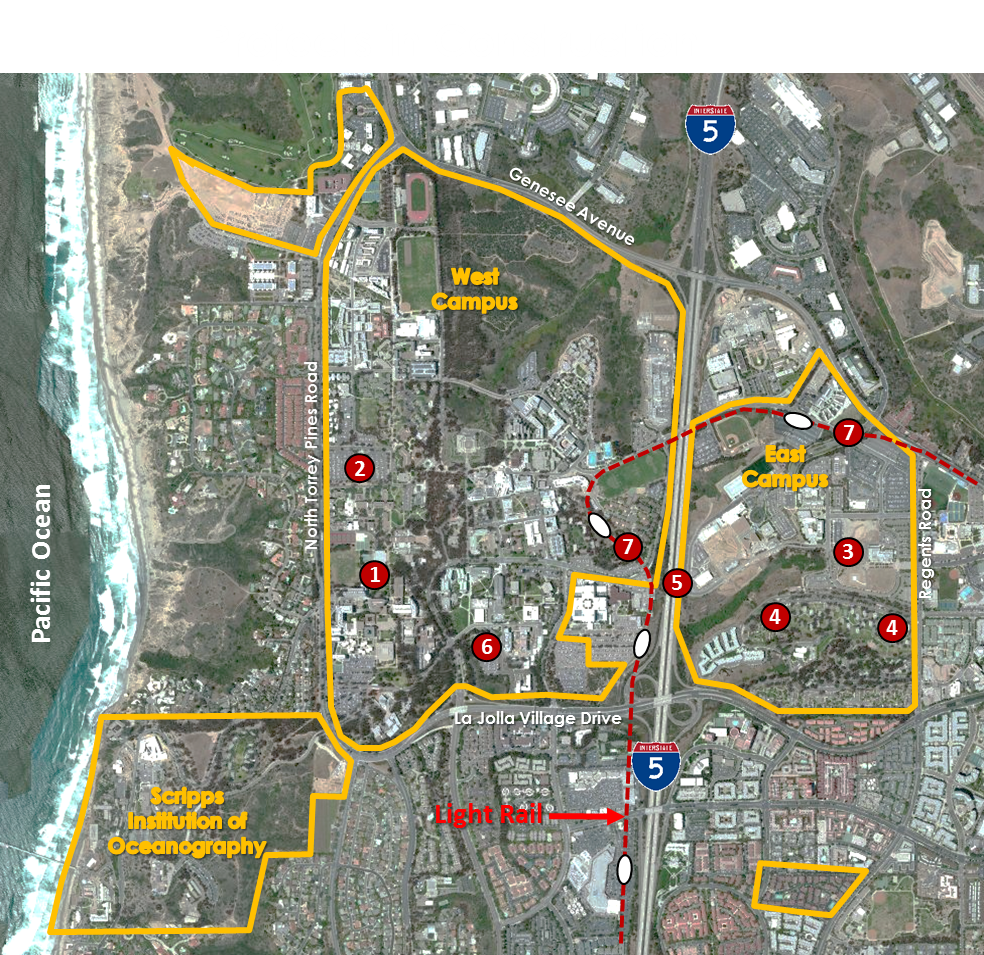 Large research enterprise with 2 medical centers, over 900 wet labs

Growing to over 65,000 daily population

Adding over 8.5 million square feet

House 40% of students now, going up to 65%

How do we do all of this sustainably?
14 Projects in Planning
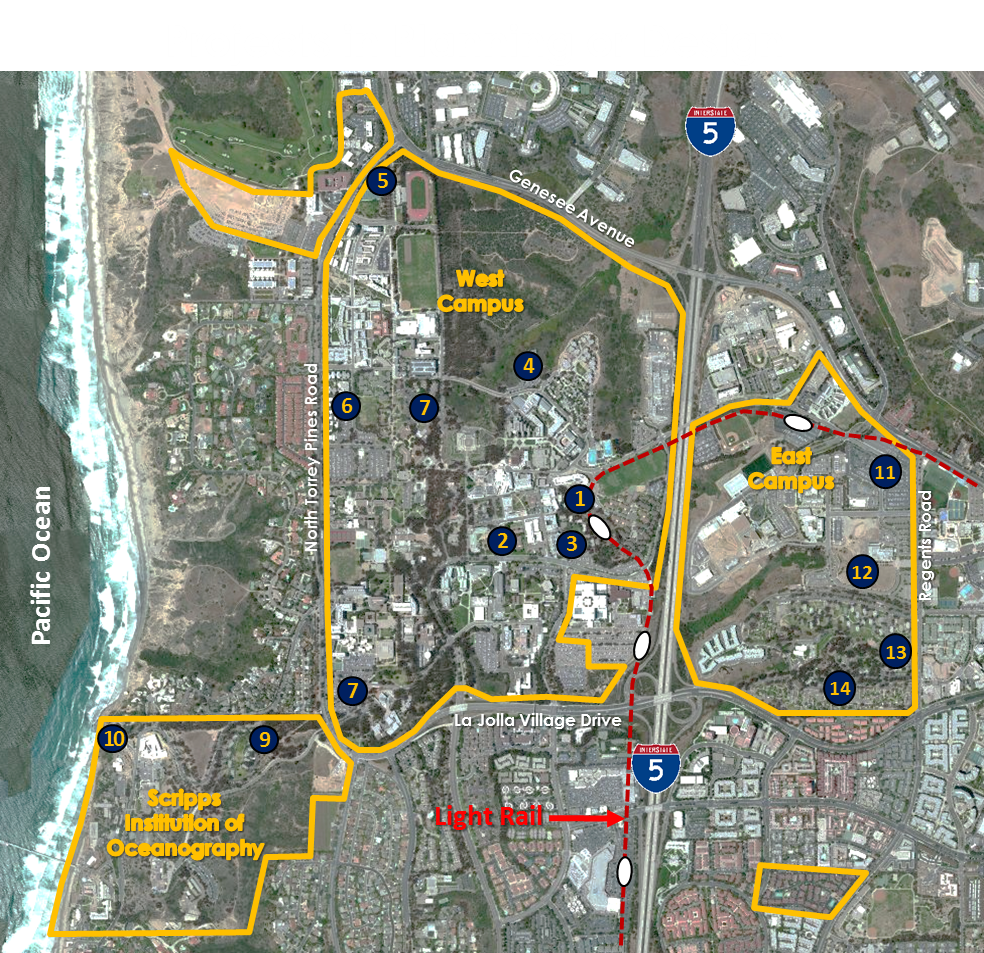 [Speaker Notes: We are a large research focused enterprise with 2 medical centers and over 900 wet labs.

We are growing by more than 8.5 million square feet making us one of the fastest growing UC campuses.  

So where are we today?]
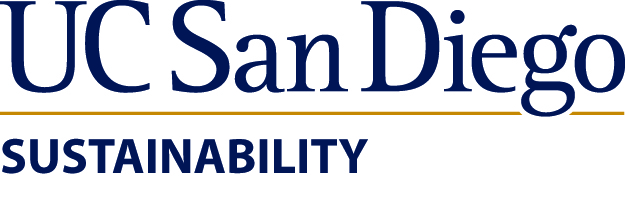 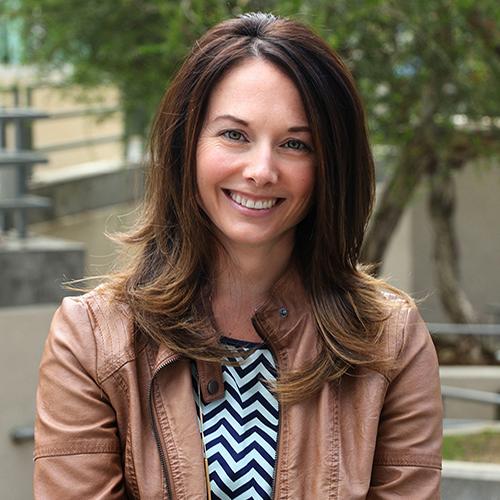 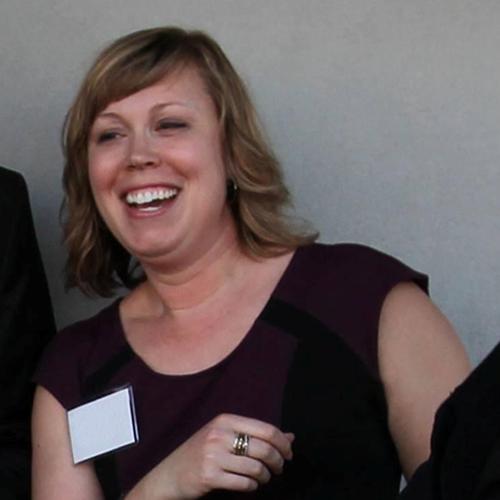 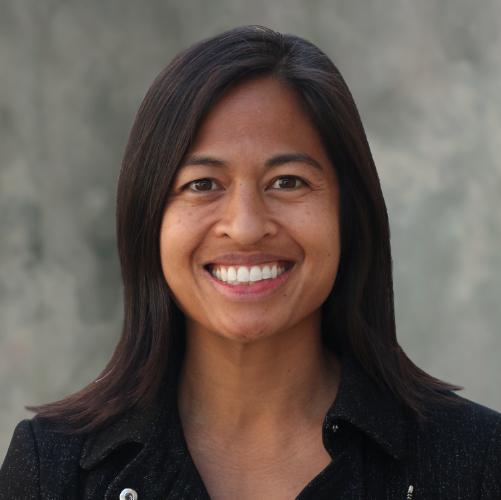 3 staff, student interns and volunteers

Under AVC Resource Management & Planning

Advisory Committee on Sustainability (ACS)

Collaborate across the university
Sustainability staff in other departments
Student organizations (ISC, ESW, USGBC, etc.)
Campus Committees (Open Space, C/CPC, etc.)
Staff organizations (SSN, Green Teams, etc.)
Faculty across campus (CER, USP, etc.)
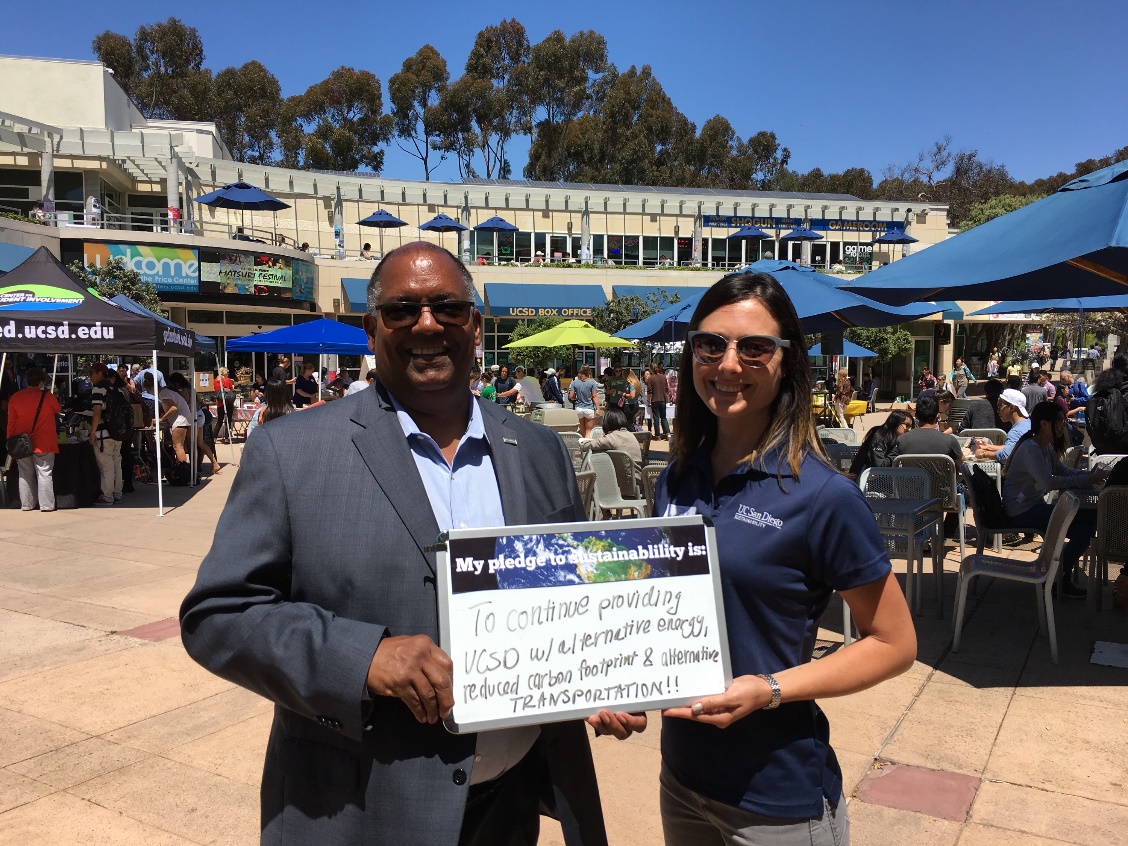 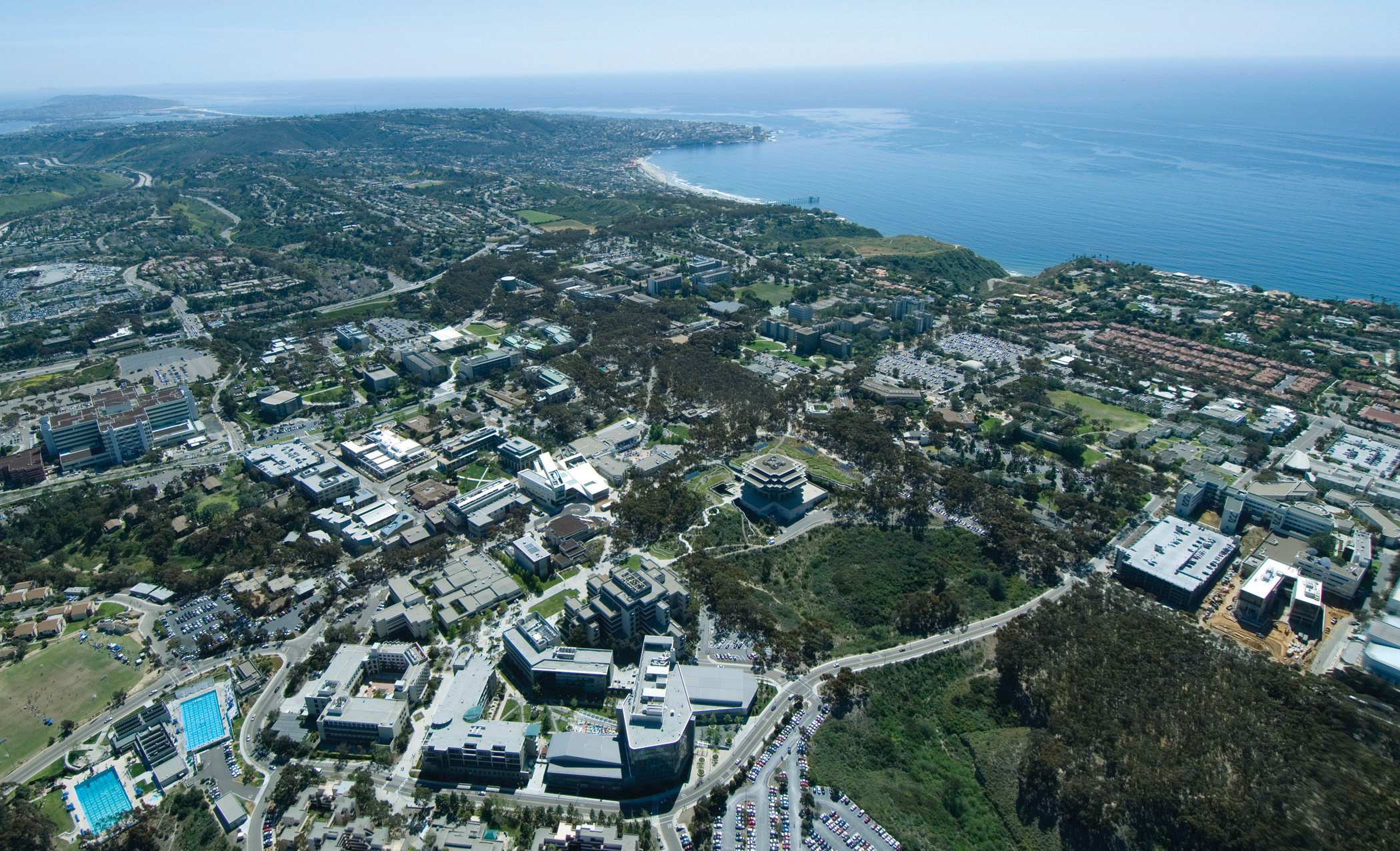 We bring people together across disciplines and departments to infuse sustainability into everything the University does.
Teaching
Research
Engagement
Co-curricular learning
Operations
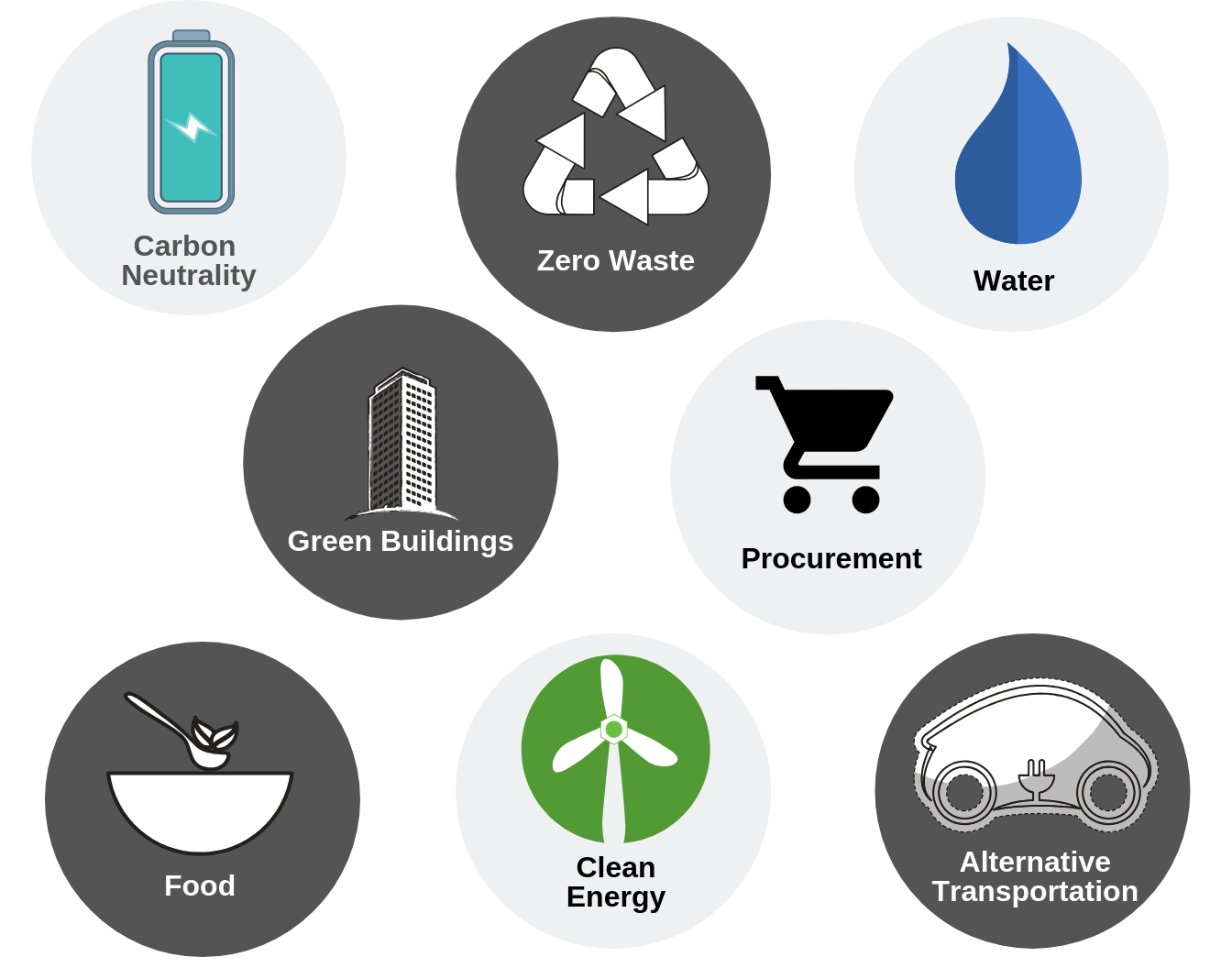 UC
Sustainability
Practices
Policy
[Speaker Notes: While we grow, we need to ensure we do so sustainably. Every UC campus has sustainability goals and policies they must meet. You may have heard of some of our goals in carbon neutrality and clean energy, zero waste, water conservation, sustainable food procurement, alternative transportation, and more.]
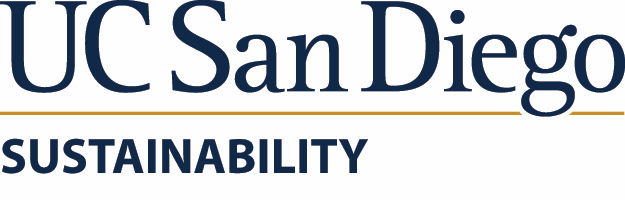 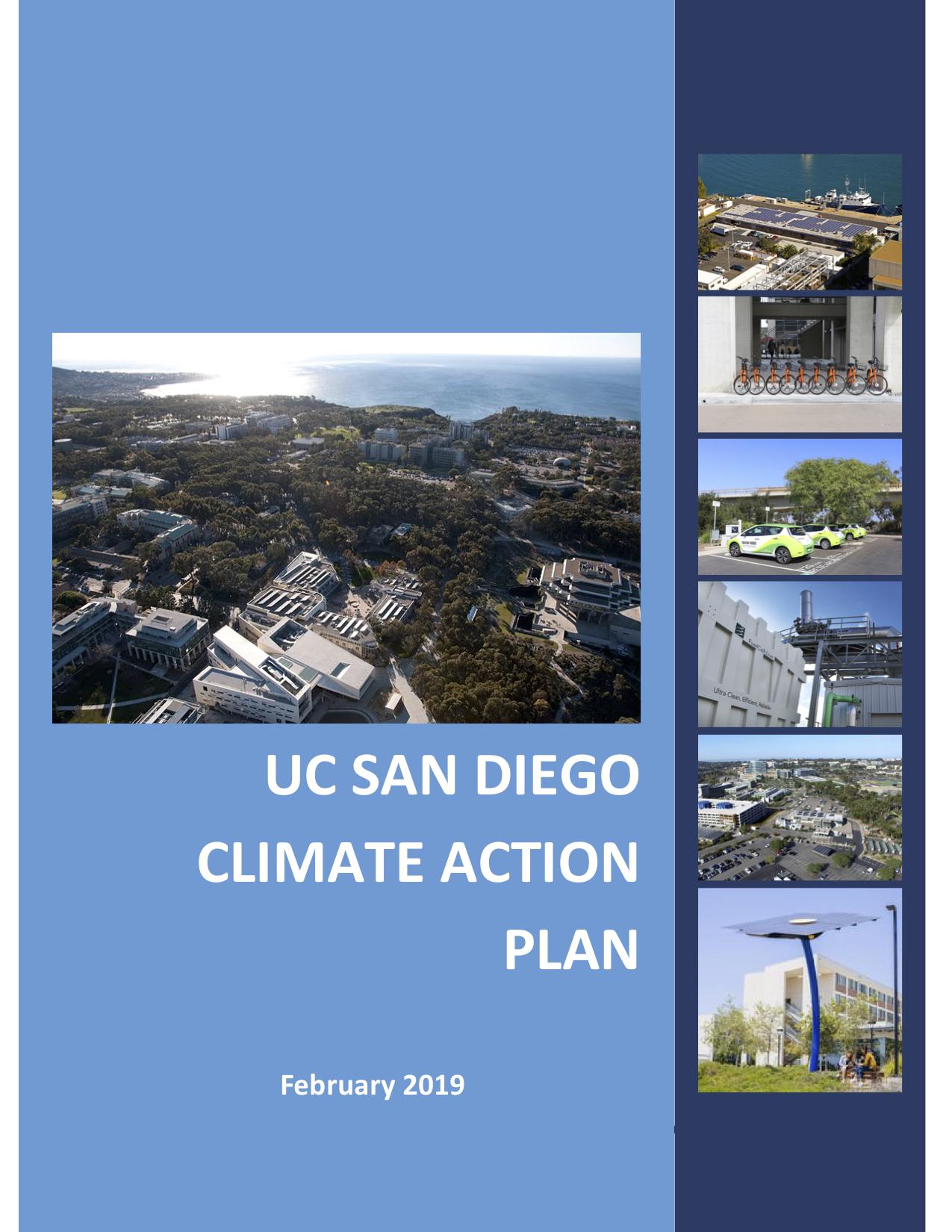 Path to Carbon Neutrality

Ever-evolving
Forward-thinking
Living lab of sustainability
Inclusive of student learning
Financially sustainable
sustain.ucsd.edu/focus/cni.html
[Speaker Notes: To help move us towards achieving carbon neutrality, we have developed a plan that includes a comprehensive set of carbon reduction measures including continued energy efficiency, new solar generation and further greening our fleet. Most of the these measures we are already pursuing because they make good financial sense by providing a clear return on investment.]
Carbon Neutrality Goals
Scopes 1 and 2 neutrality by 2025
Scopes 1, 2 and 3 neutrality by 2050
[Speaker Notes: Announced by President Napolitano in November 2013

The initiative commits UC to emitting net zero greenhouse gases from its buildings and fleet vehicles by 2025.

The Global Climate Leadership Council was formed to advise UC on its ambitious goal.]
Where we are today
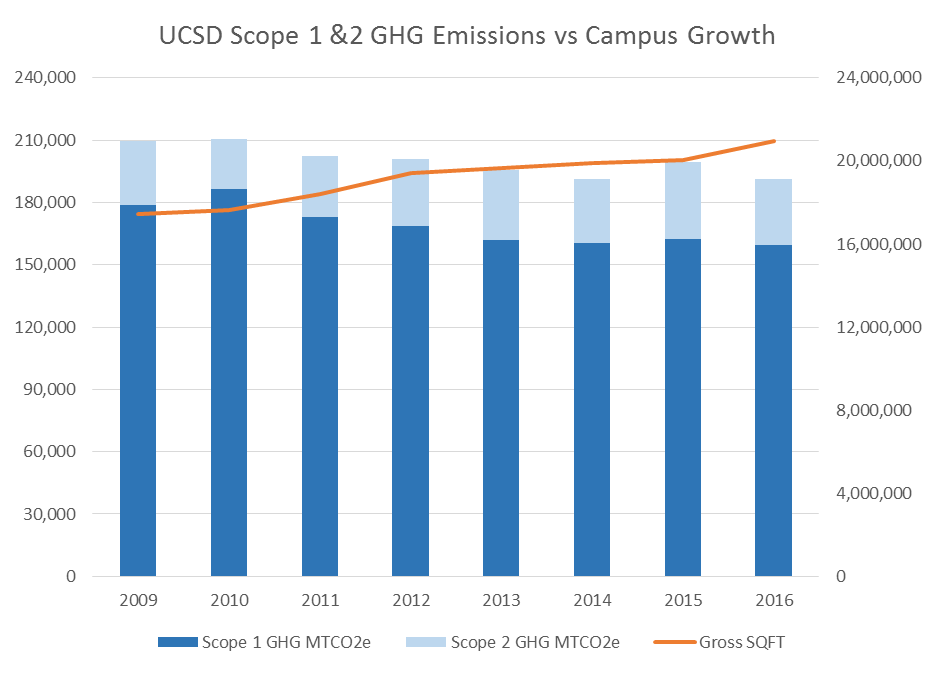 Square feet
Emissions
[Speaker Notes: Despite significant growth over the past several years, the campus has been able to reduce its emissions.

We have been able to do this through an aggressive energy efficiency program, adding over 6 MWs of renewable energy, and by building smart, energy efficient buildings. 

While we would like to continue this trend, with the upcoming campus growth, limiting emissions will be challenging.

The majority of campus emissions are scope 1, primarily from our cogeneration plant.]
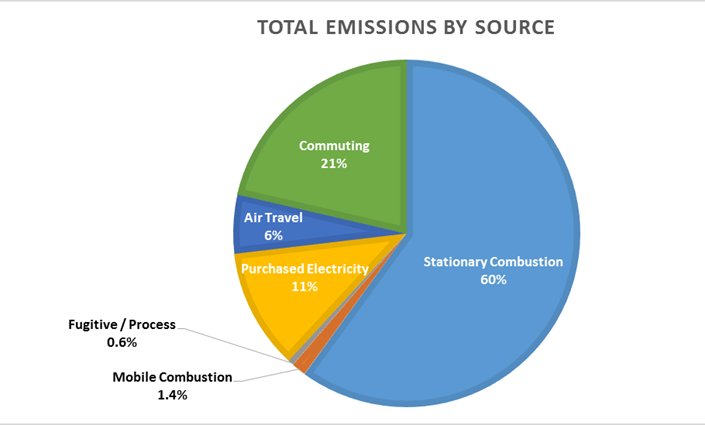 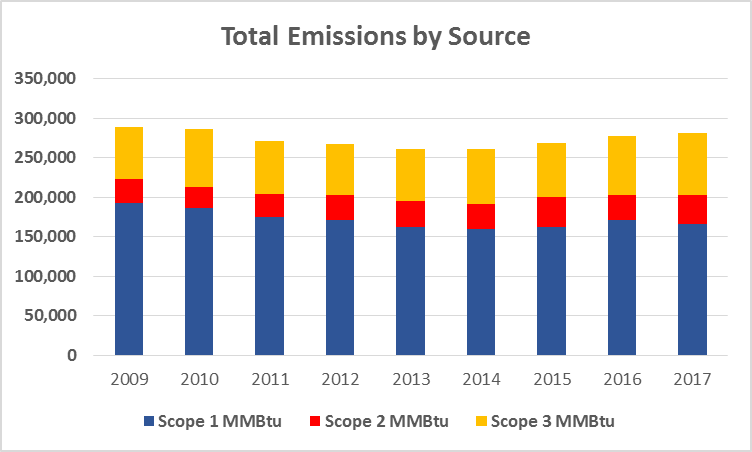 [Speaker Notes: Currently we self generate 80% of our energy, with most of that coming from our cogeneration plant.

So the majority of our emissions are from burning natural gas.]
Business as Usual
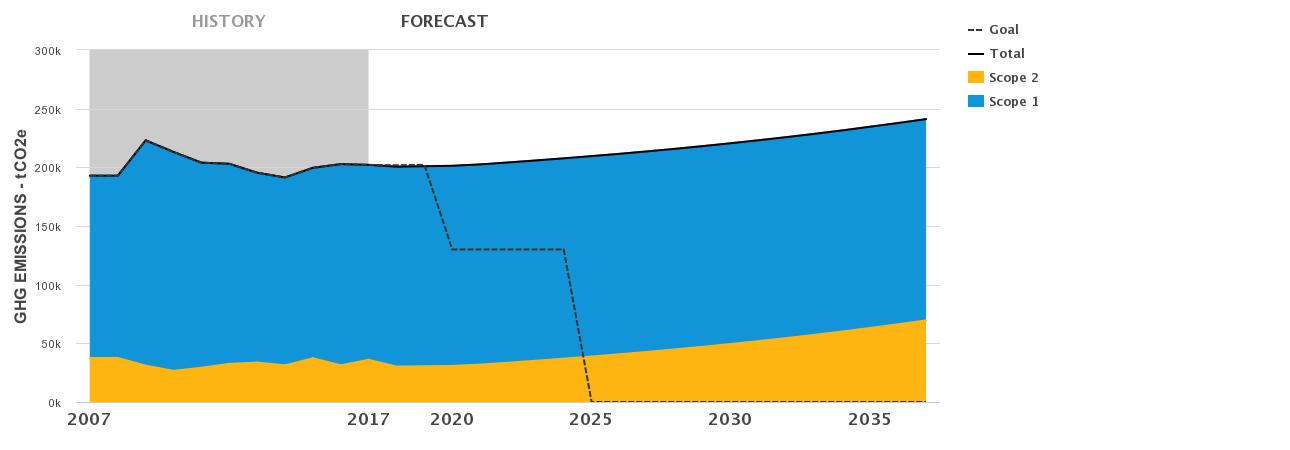 Total 2017 Emissions: 202,086 MTCO2e
93% of 2017 Scope 1 emissions are from natural gas for cogeneration/other uses and fleet vehicles
Total Emissions Goal
[Speaker Notes: The majority of campus emissions are scope 1, primarily from our cogeneration plant.

However, there are other contributors including local boilers and fleet vehicles.

While our total scope 1 & 2 emissions have been decreasing, planned campus growth and increased load will change this.

To help move us towards achieving carbon neutrality, we have developed a plan that includes a comprehensive set of carbon reduction measures including continued energy efficiency, new solar generation and further greening our fleet.]
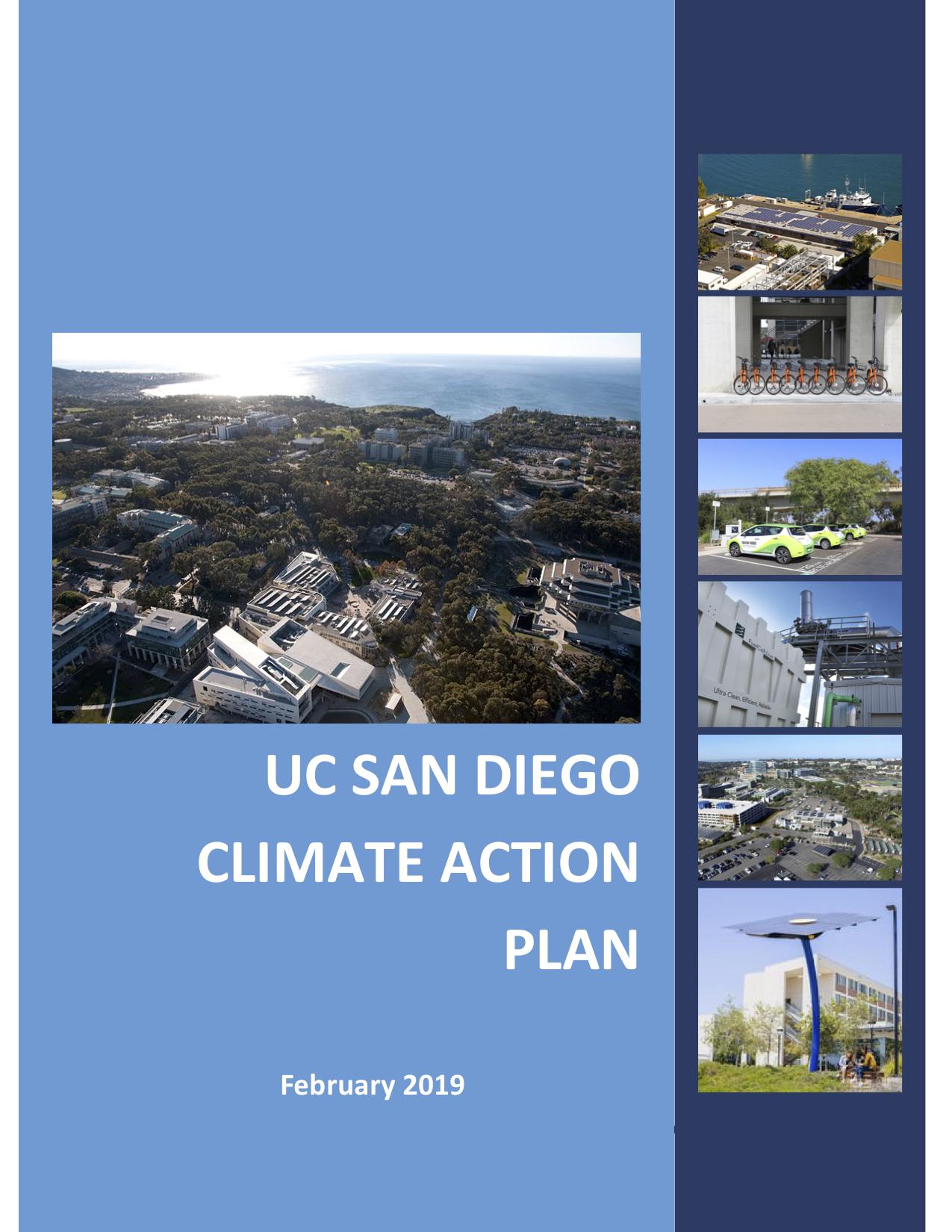 Mitigation Strategies	

Existing Building Energy Efficiency Planning	
High Performance New Buildings (EUI targets)
Renewable Energy	(Onsite and UC ESU)
Campus Fleet	
Commute Options	
Air Travel	
Space Utilization
Behavior and Institutional Change	
Carbon Offsets	

Scenario Analysis and Recommendations (Cogen)
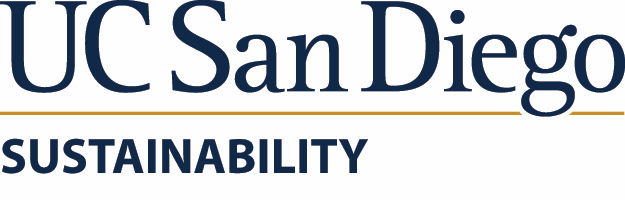 [Speaker Notes: All grid power 100% carbon neutral (2021); 40% directed biogas (2025)]
Cogen scenarios
Resiliency
Redundancy
Reliability
Safety
Affordability
Around 2032, mix of options:

Directed biogas: 10-40%
Electrification (UC ESU)
New technologies
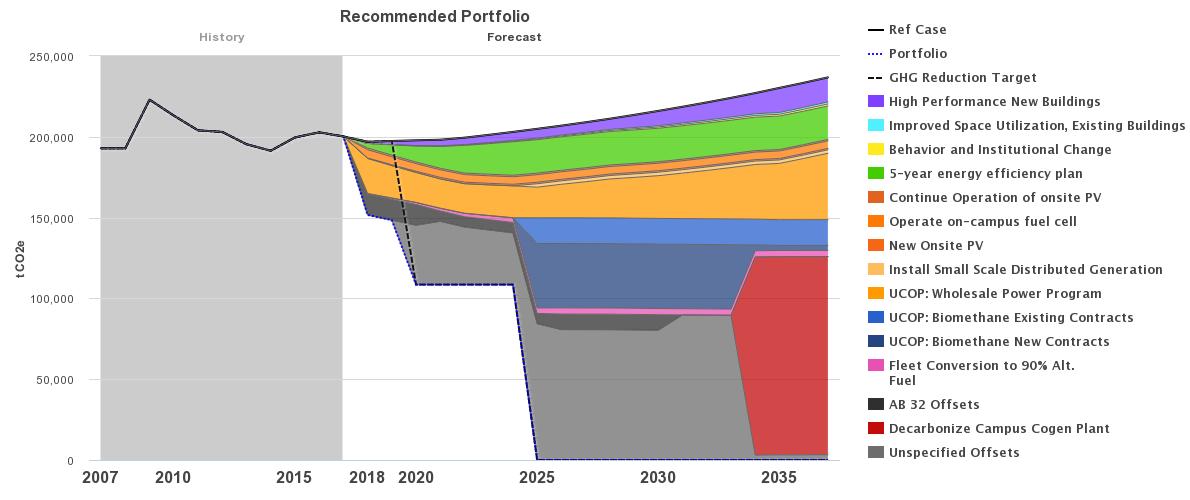 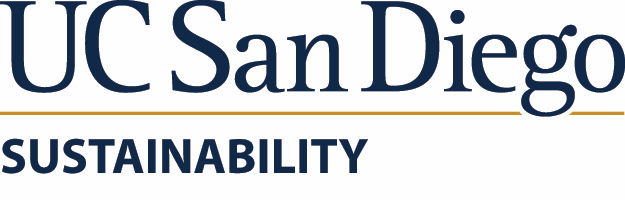 [Speaker Notes: We believe that we have a plan that provides reasonable near and long term measures that can get us to carbon neutrality.

Any decisions that are made will be based on fiscal realities as well as maintaining energy reliability, resiliency and security.

All options for achieving carbon neutrality come at a cost, so the challenge is finding the mix that makes the most financial sense.]
Sustainable Buildings Policy that includes environmental and human health and wellness

Sustainable Buildings Guidelines with training for key staff

Sustainability incorporation into contracts and leases

Metrics to measure progress

Guidance to help pick the right design and build teams

Student learning opportunities
Sustainable
Building
Policy
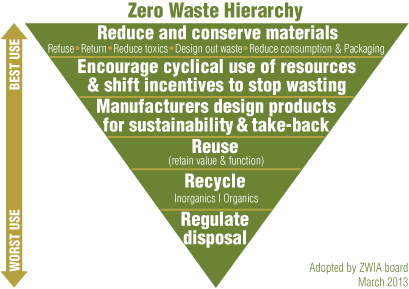 Zero Waste Goals
Diversion

90% diversion of municipal solid waste from landfill
Foam Ban

By 2018, no foam shall be used in food service facilities for takeaway containers.
By 2020, prohibit the sale, procurement or distribution of foam other than that utilized for laboratory supply or medical packaging and products.
Reduction

Reduce waste generation per capita to:
 
FY2015/16 levels by 2020
25% per capita from FY2015/16 levels by 2025
50% per capita from FY2015/16 levels by 2030
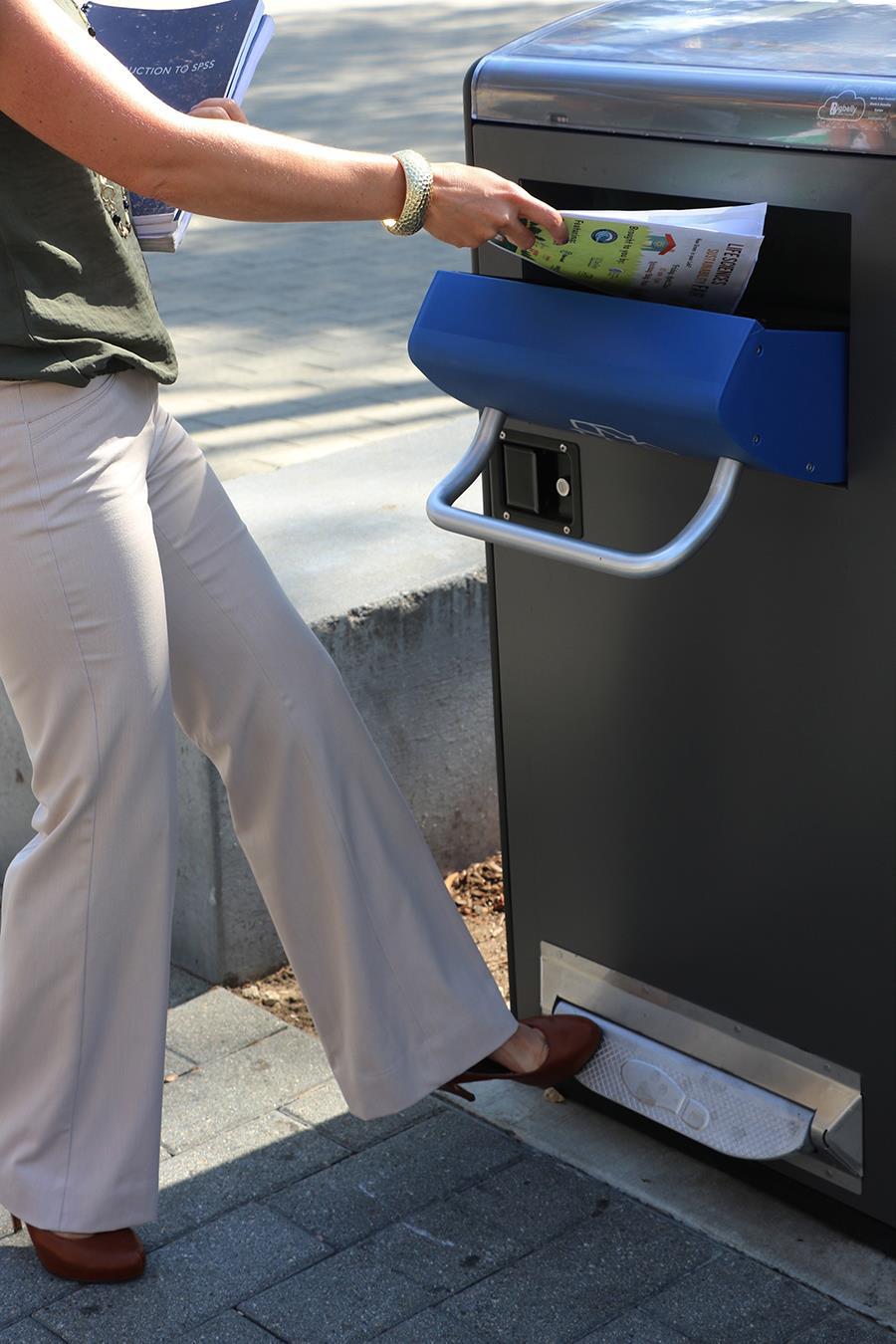 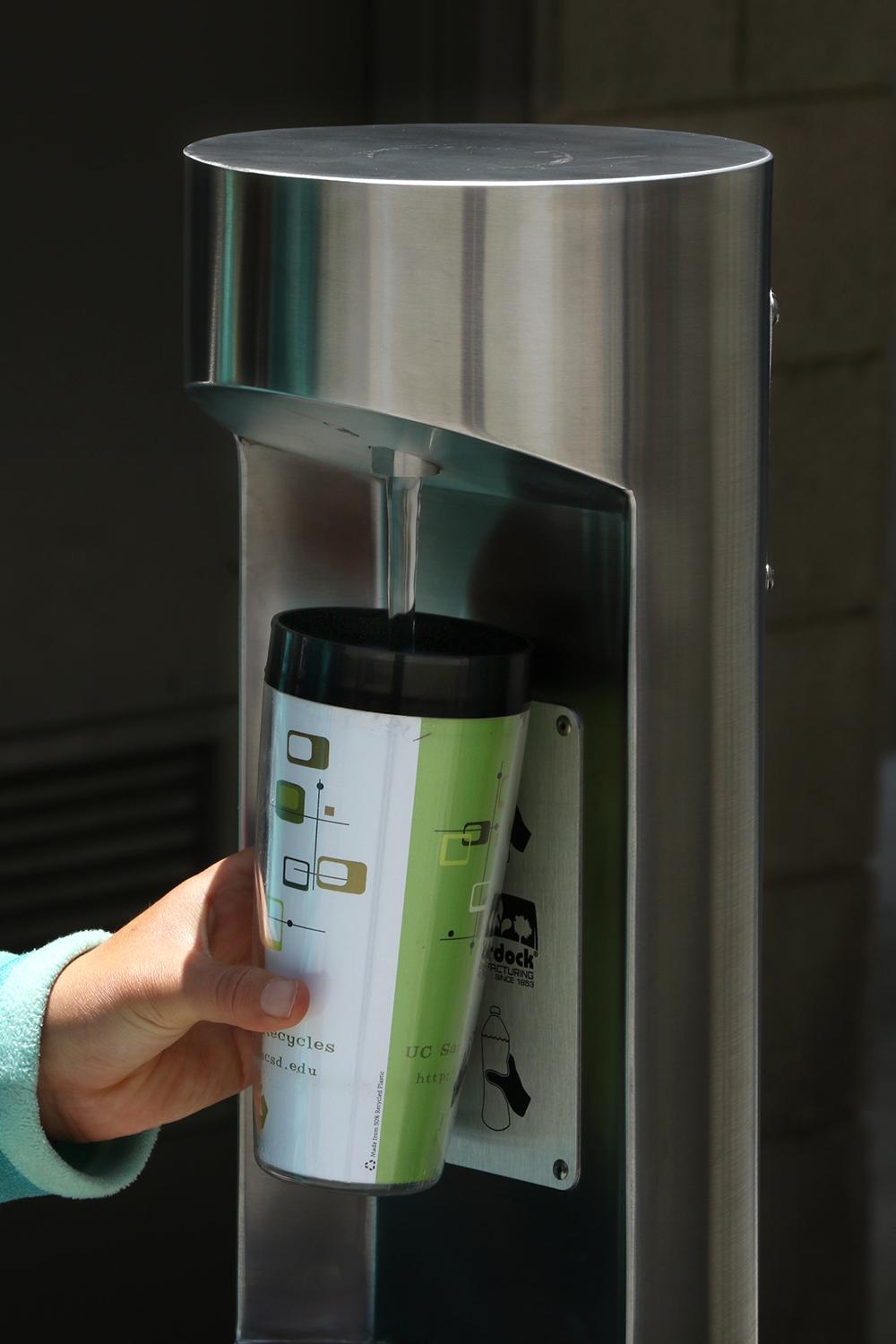 [Speaker Notes: Announced by President Napolitano in November 2013

The initiative commits UC to emitting net zero greenhouse gases from its buildings and fleet vehicles by 2025.

The Global Climate Leadership Council was formed to advise UC on its ambitious goal.]
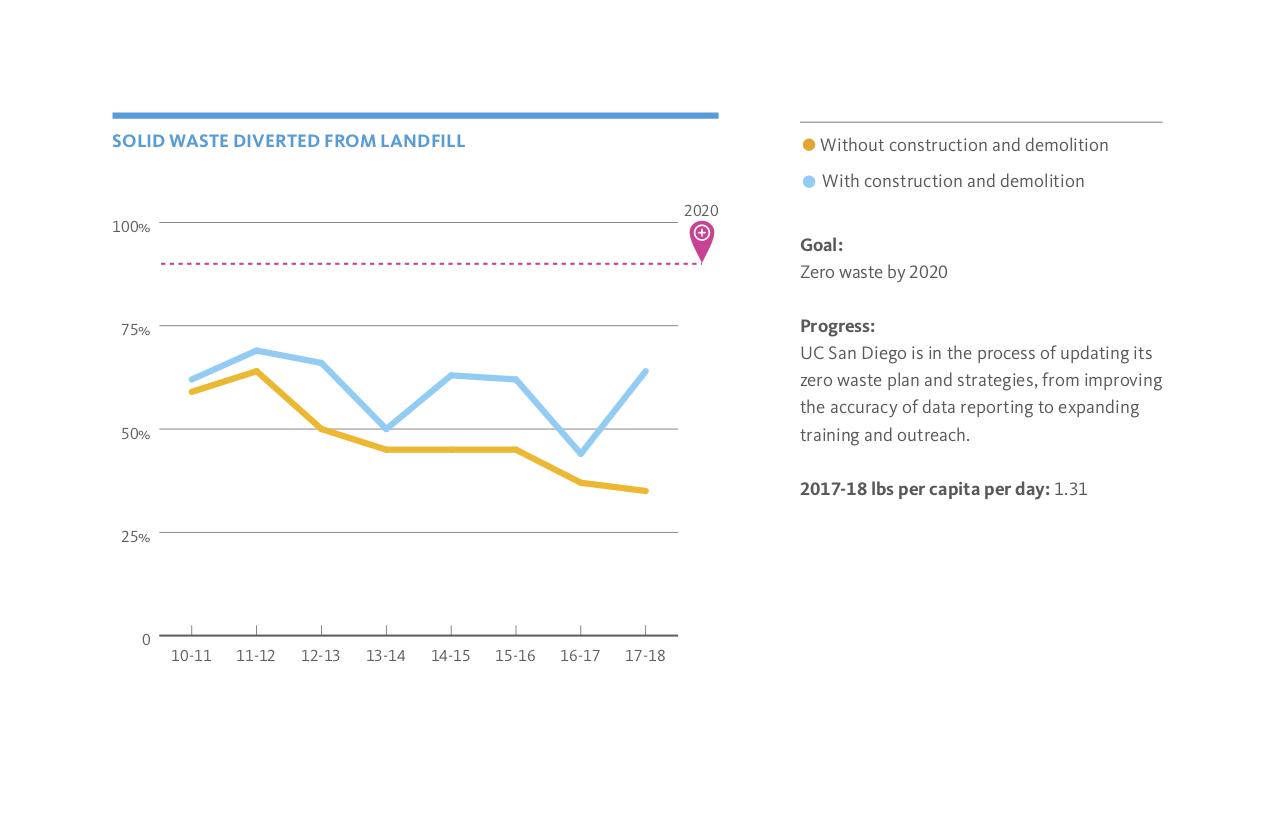 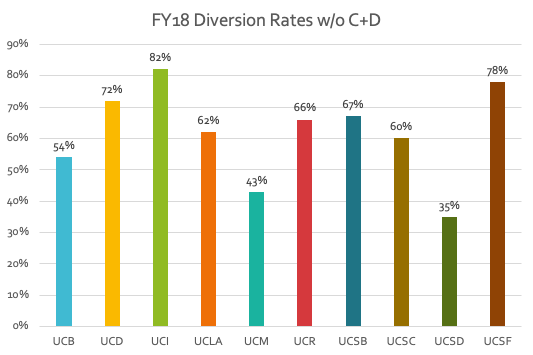 Zero Waste
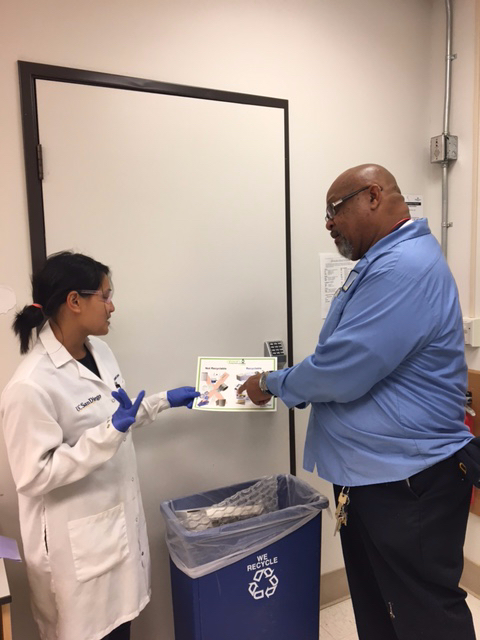 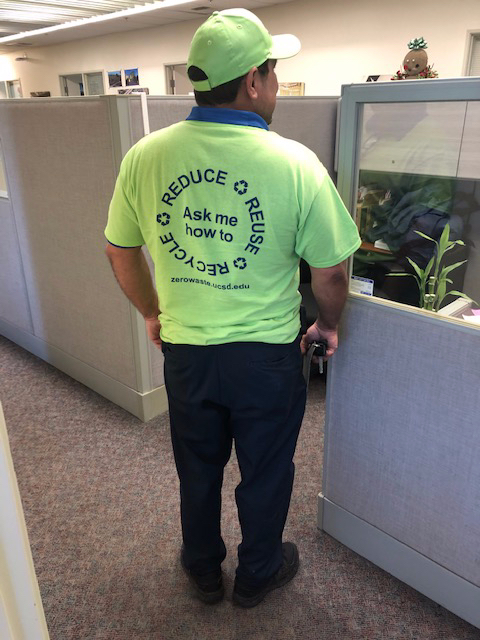 University-wide working group and plan

Reduction and reuse

New hauler

Standardized colors and signage

Training, education and outreach

New: green event standards, composting, etc.
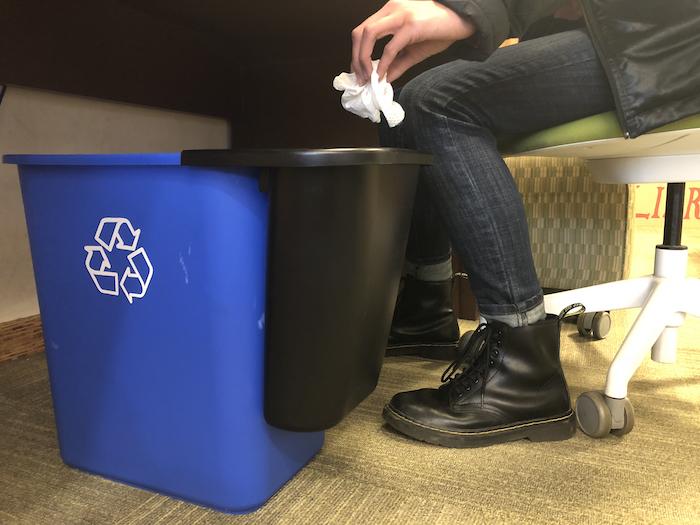 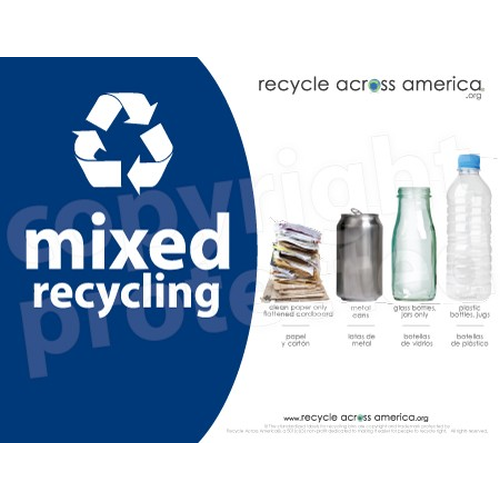 Carpool, bike, walk and take transit
Drive an electric vehicle
Follow @SustainUCSD on social media
Give up meat once/week
Green your office and lab
Go digital and print smart
Host a green event
Recycle
Report water leaks
Sign up for the Sustainability newsletter
Turn off and unplug
Use reusables (mugs, water bottles, utensils, etc.)
Use Surplus Sales
Visit the Sustainability Resource Center
….but we need YOUR help to meet our goals!
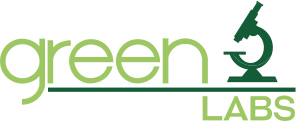 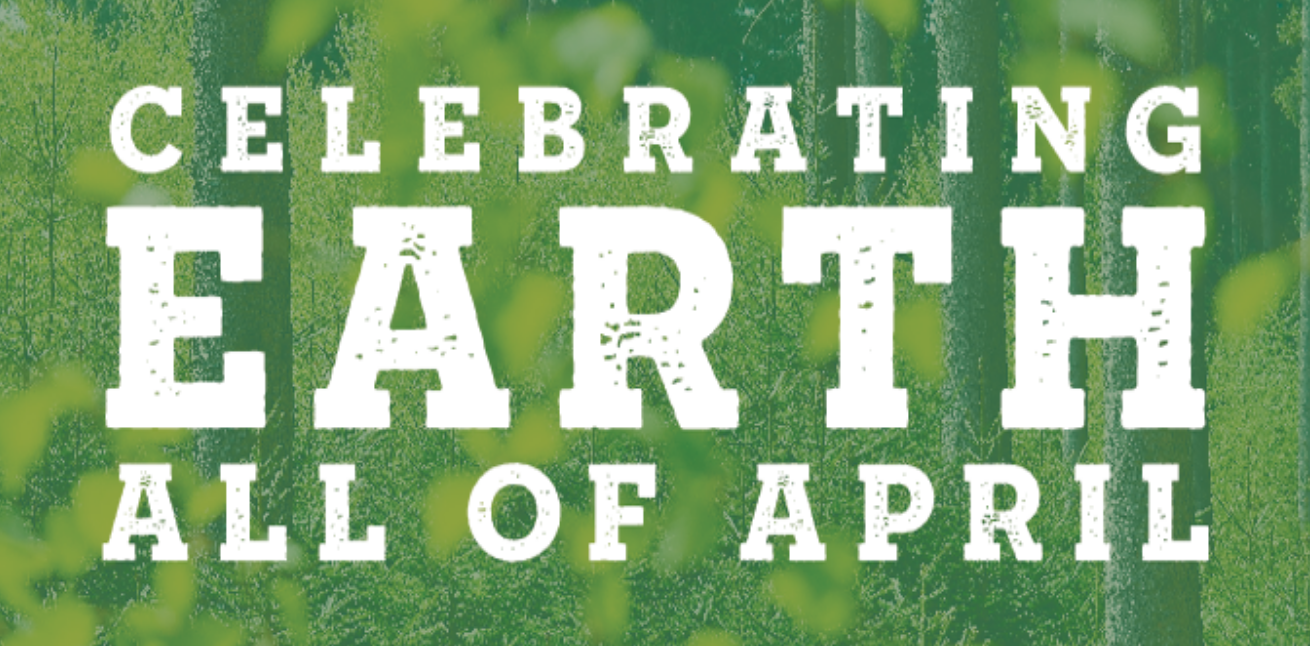 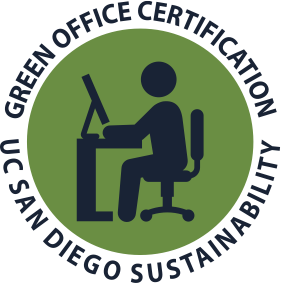 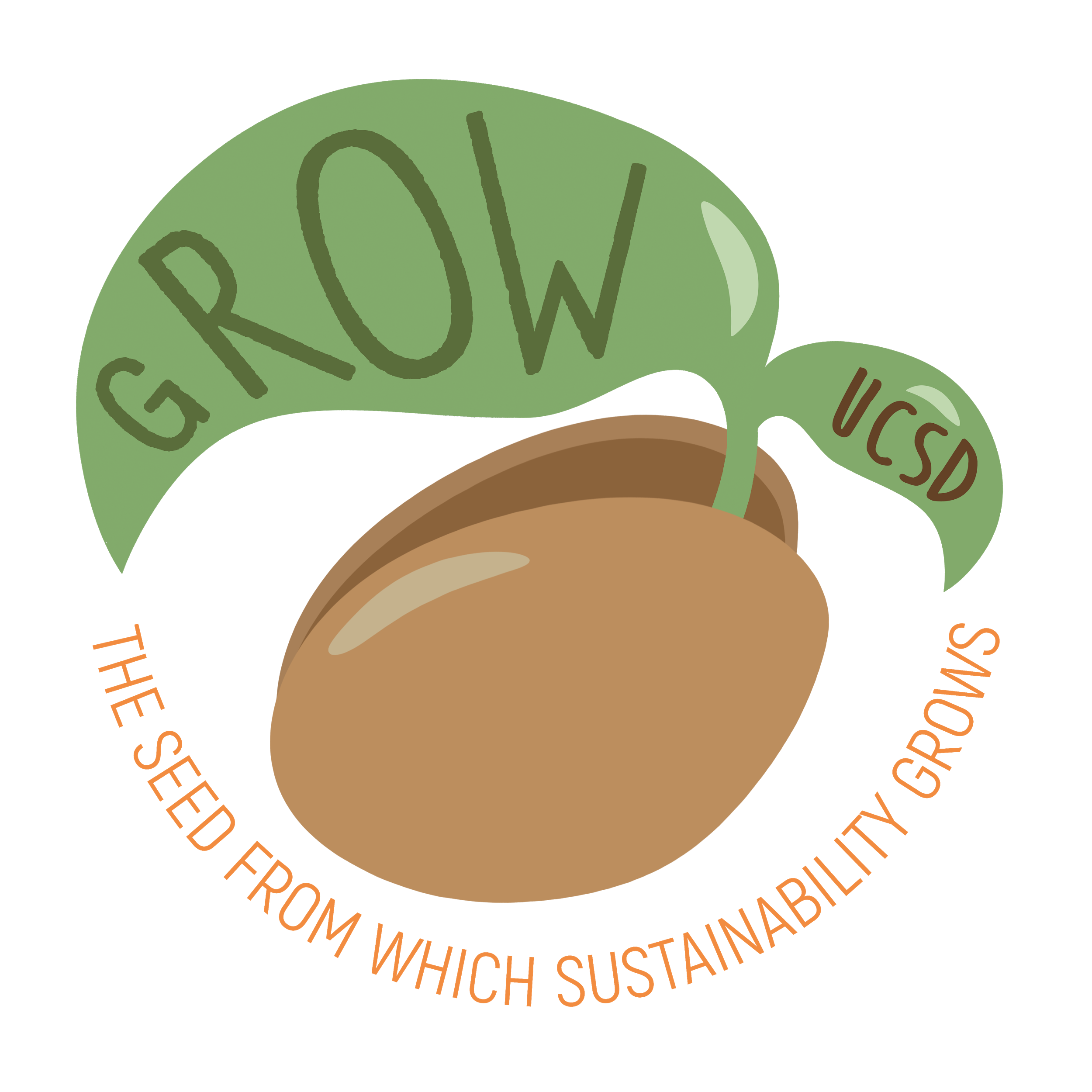 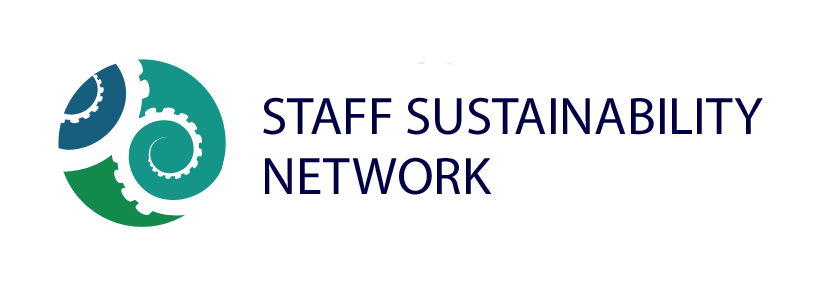 STAFF
SUSTAINABILITY
NETWORK
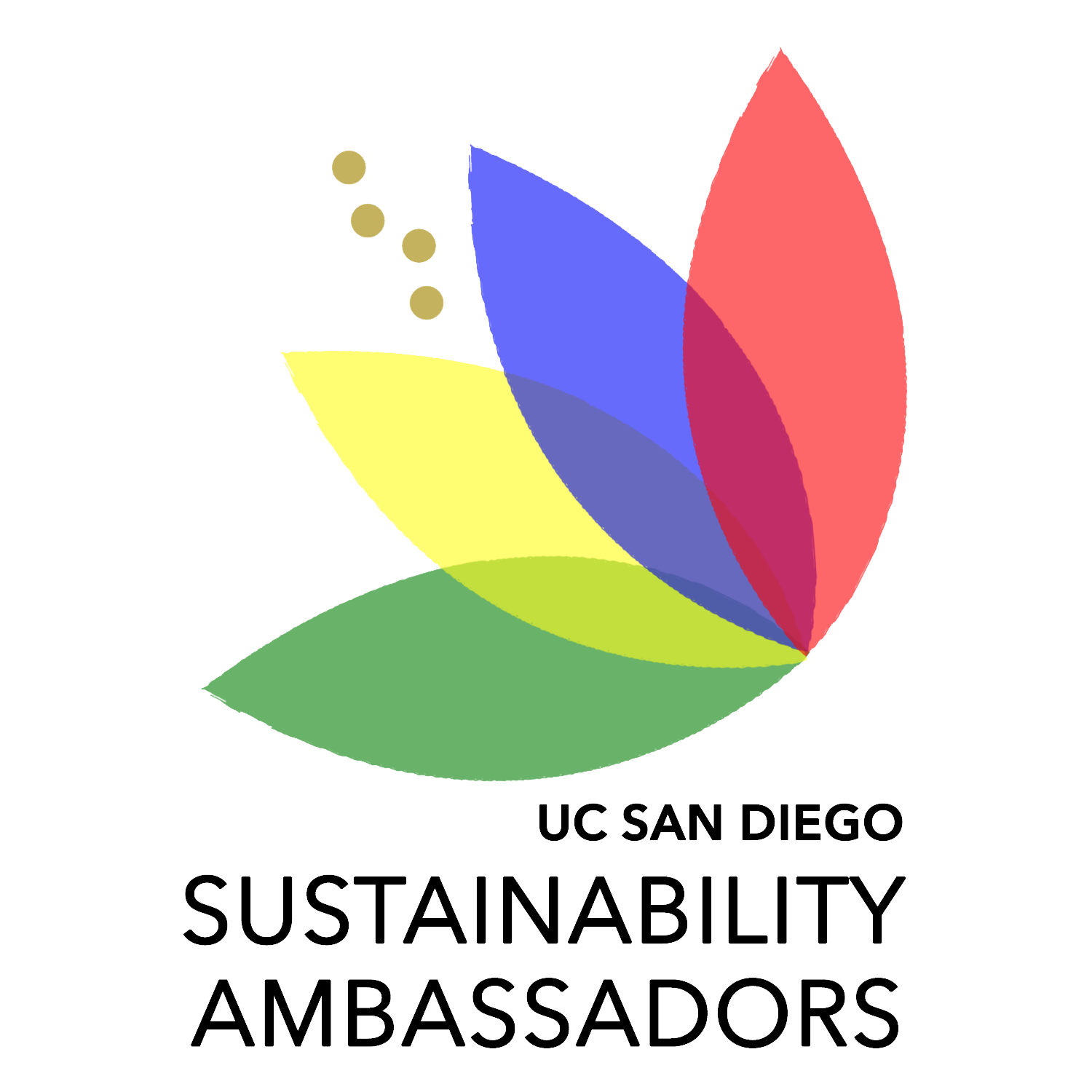 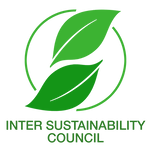 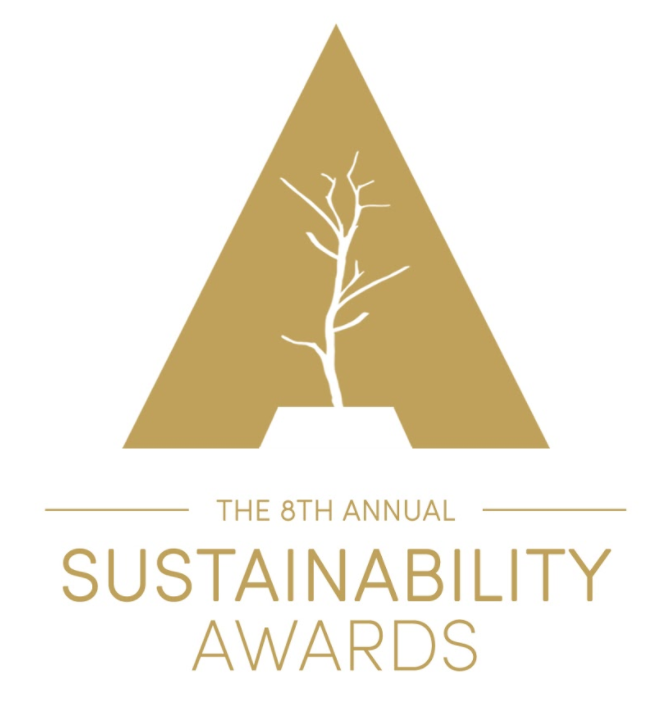 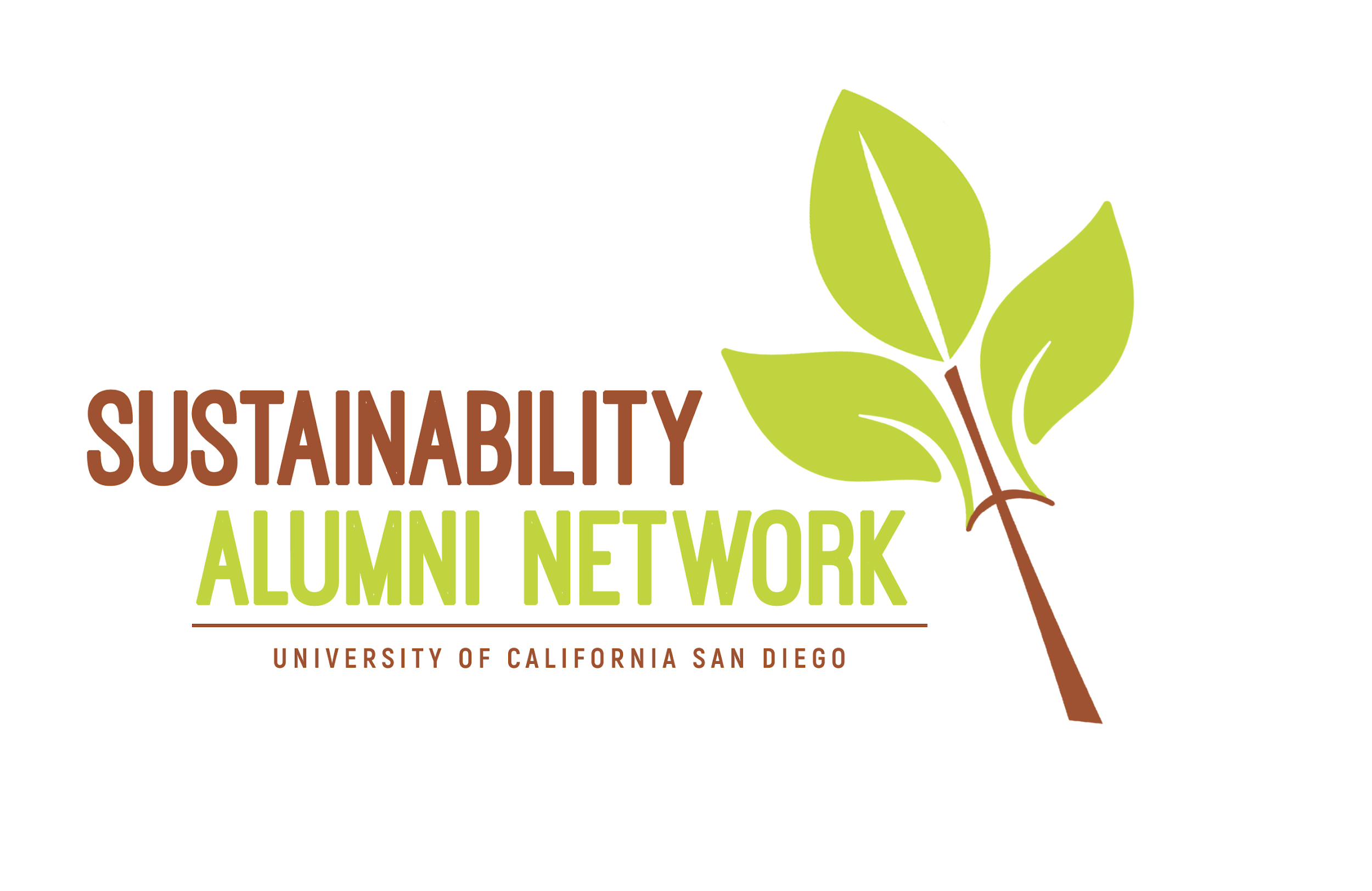 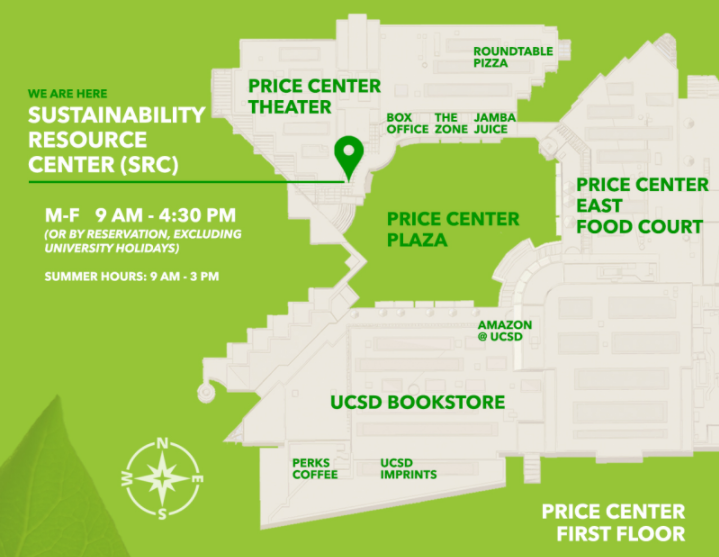 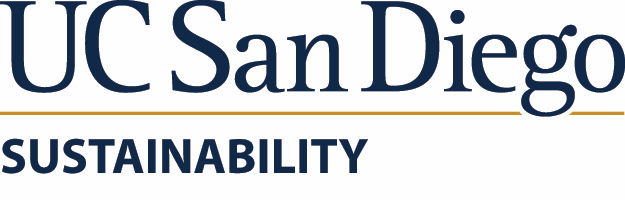 sustain.ucsd.edu
sustain@ucsd.edu
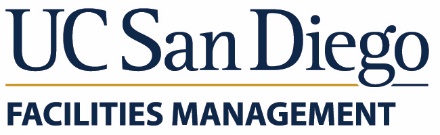 Building Services Floor Care Team
About the Floor Care Team
The group consists of 7 members and a Supervisor.
Sunday-Wednesday 6:00pm to 4:30am
Group dedicated exclusively for floor and carpet care
Types of floor we currently service
(VCT) Vinyl Composition Tile
Concrete
Ceramic
Linoleum
Terrazzo
Rubber/Cork
Rubber/Cork
Before
AFTER
VCT
Before
After
Types of carpet we currently service
We service most carpets, Including carpet tiles and stain resistant carpets using:
Hot extraction
Extraction
Dry foam
Bonnet
How to Request Service?
Submit a work order online
Contact custodial supervisor responsible for the building
Contact floor care supervisor
EBU2A Carpet Cleaning
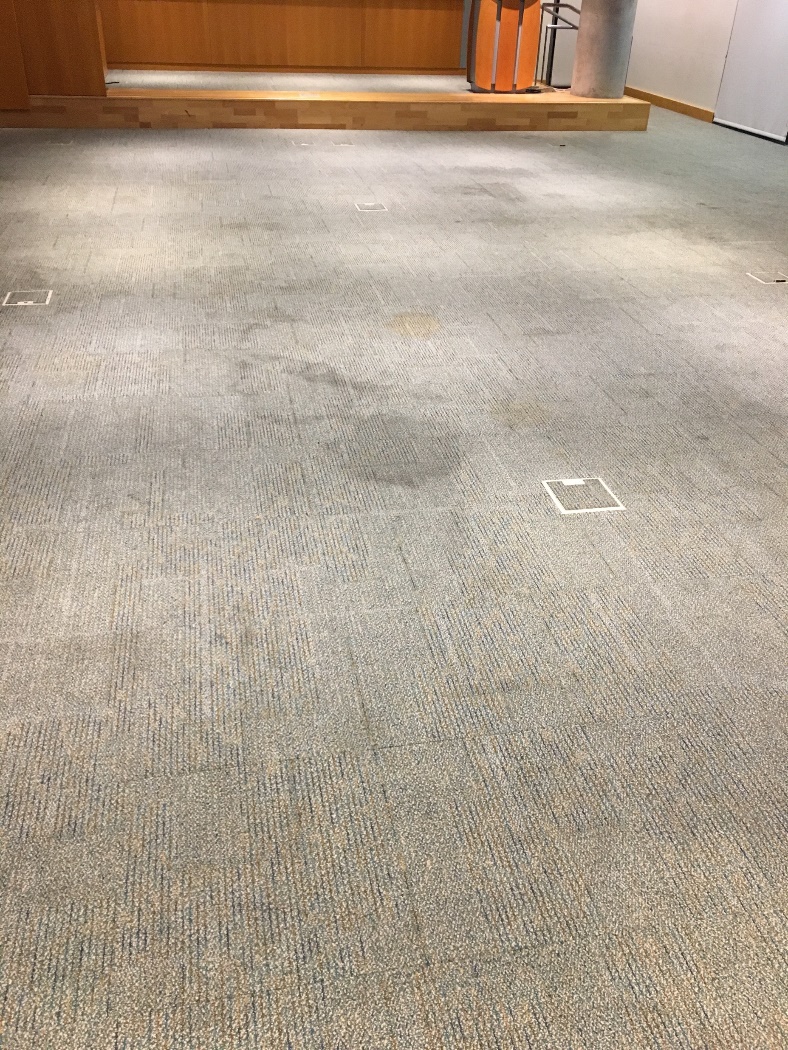 How to prepare for the day of the service?
Remove all moveable items from the area such as: 
Chairs
Boxes 
Trashcans
Furniture
Equipment
Questions??
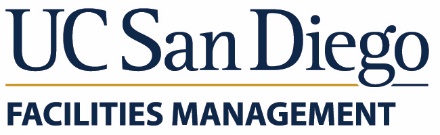 Campus Bin BuddiesProgram Update
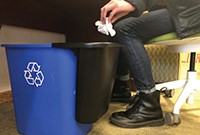 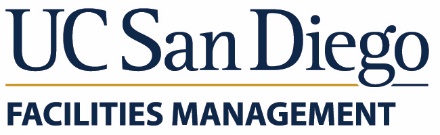 Campus Bin BuddiesProgram Update
Offices & cubicle space areas
No liners in bins
Service frequencies remain the same
Install slim jims
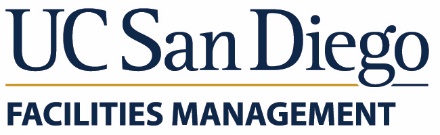 Campus Bin BuddiesProgram UpdateImplemented Colleges
SIO
Revelle
Muir
Marshall

Geisel Library
Warren
CSC
University Center
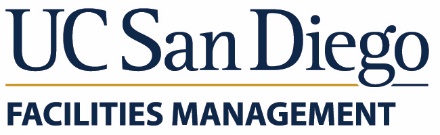 Campus Bin BuddiesProgram UpdateIn progress
School of Med
ACTRI
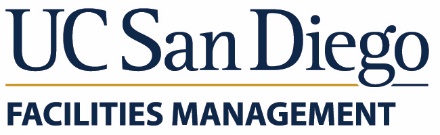 Campus Bin BuddiesProgram UpdateLessons Learned
Communication
Slim jims timing install
Accessibility breakroom sinks
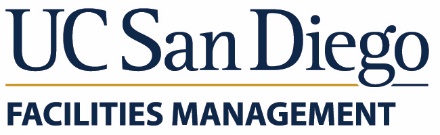 Campus Bin BuddiesProgram Update
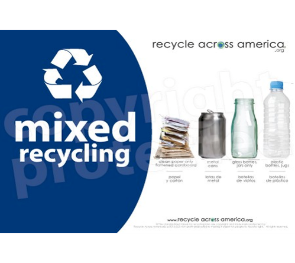 Completion August 2019
Near Future
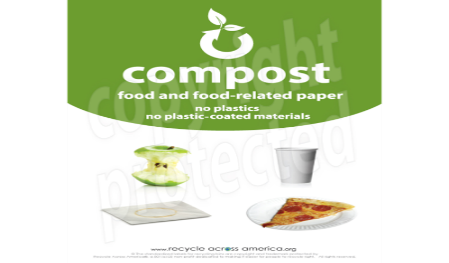 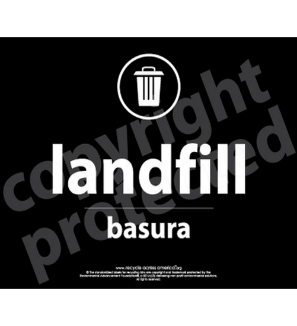 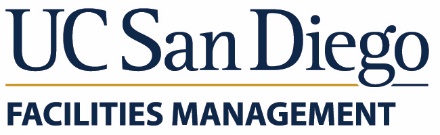 Campus Bin BuddiesProgram Update
Q & A